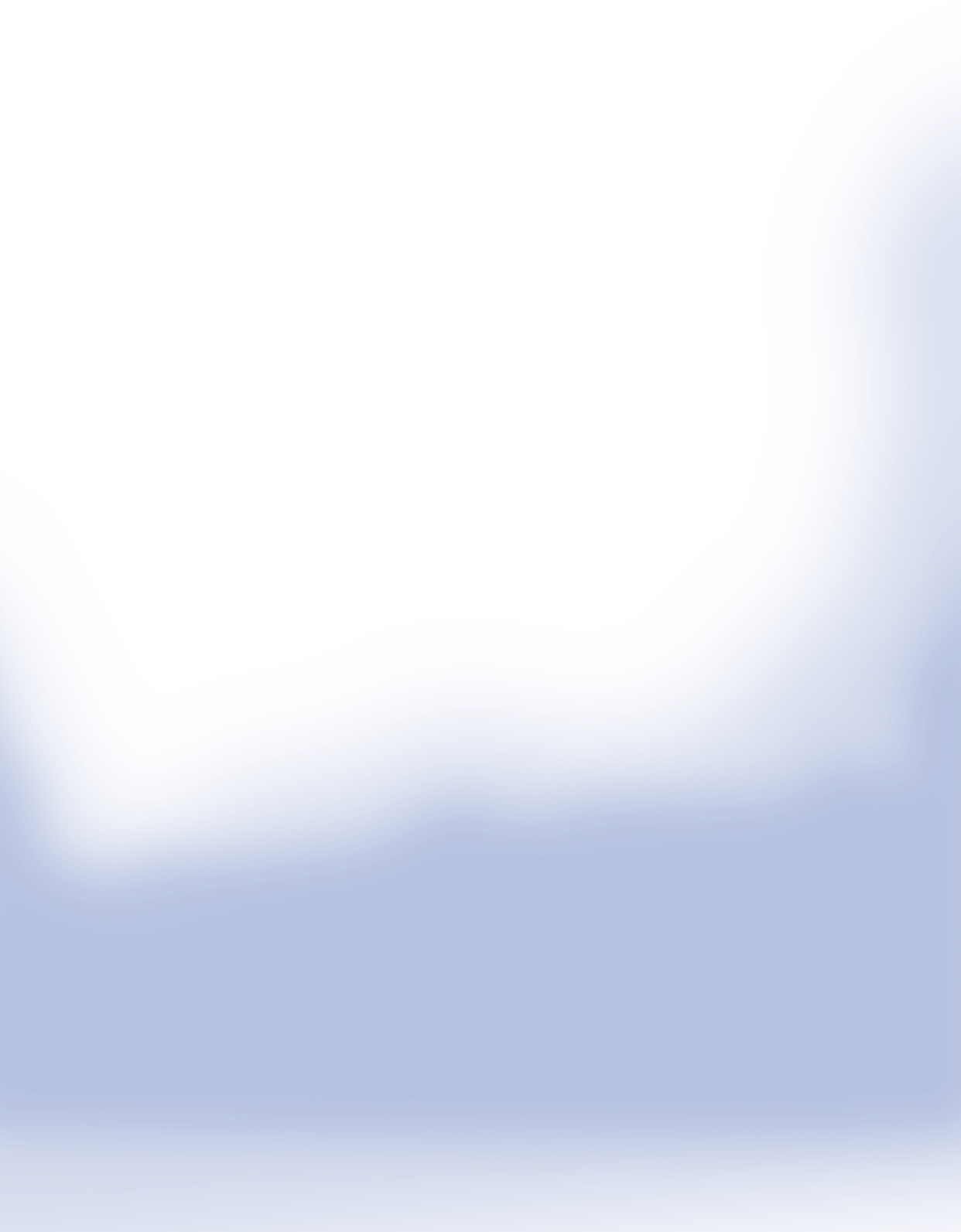 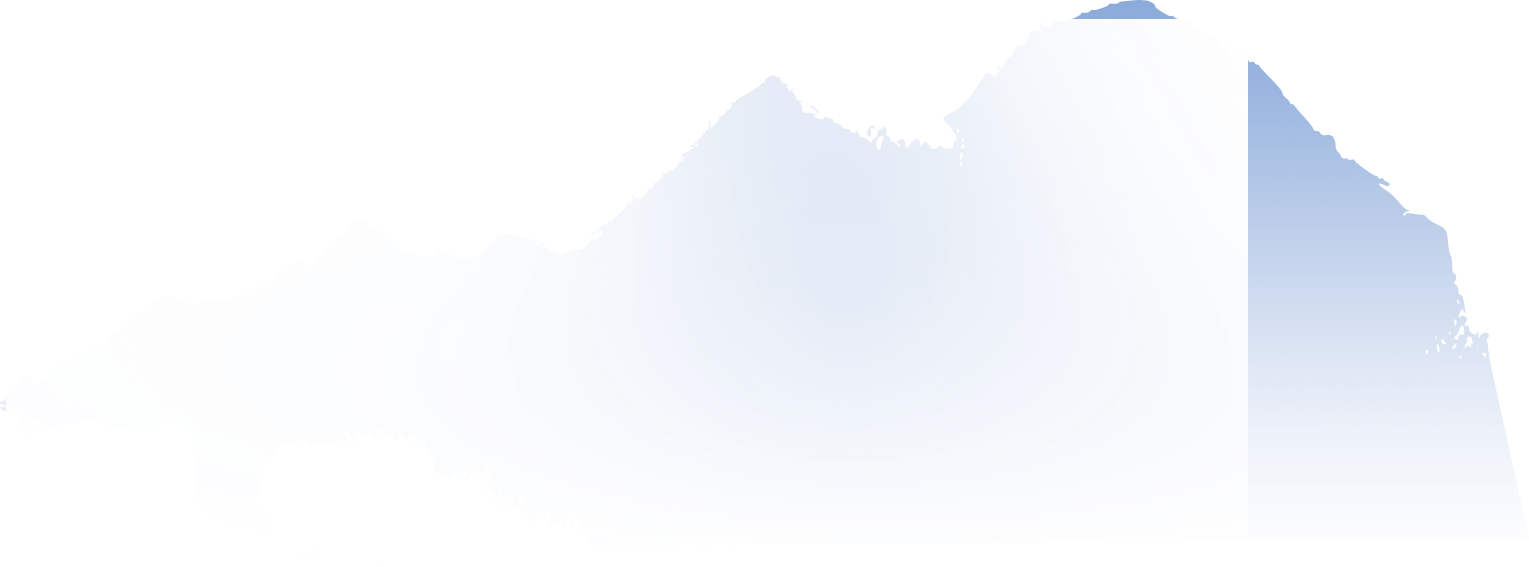 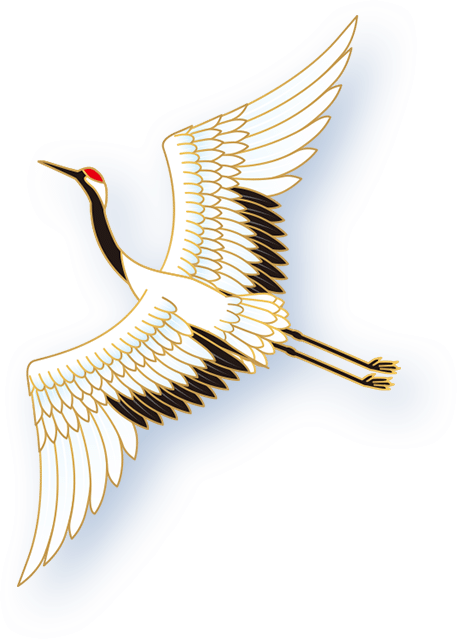 “馨·阅读”
阅读工程推进方案
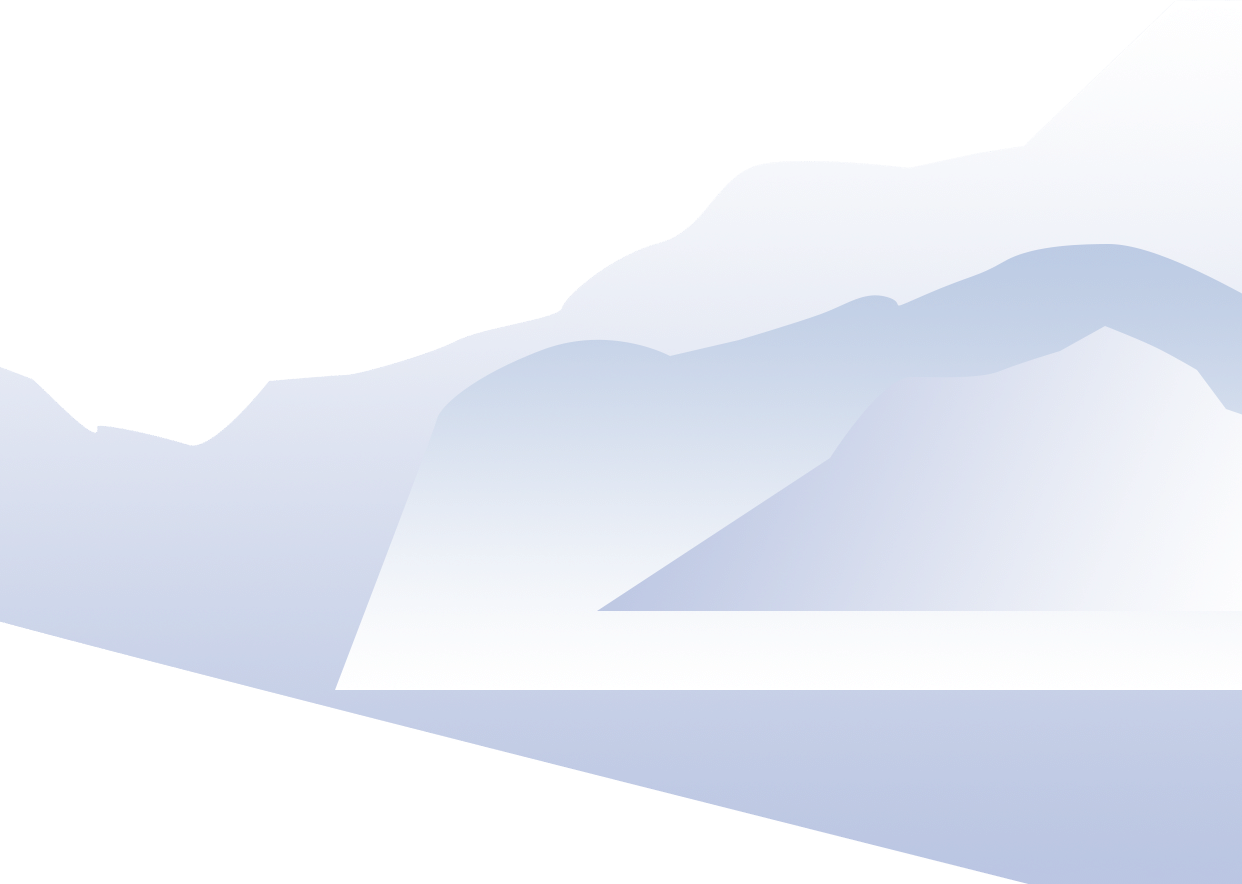 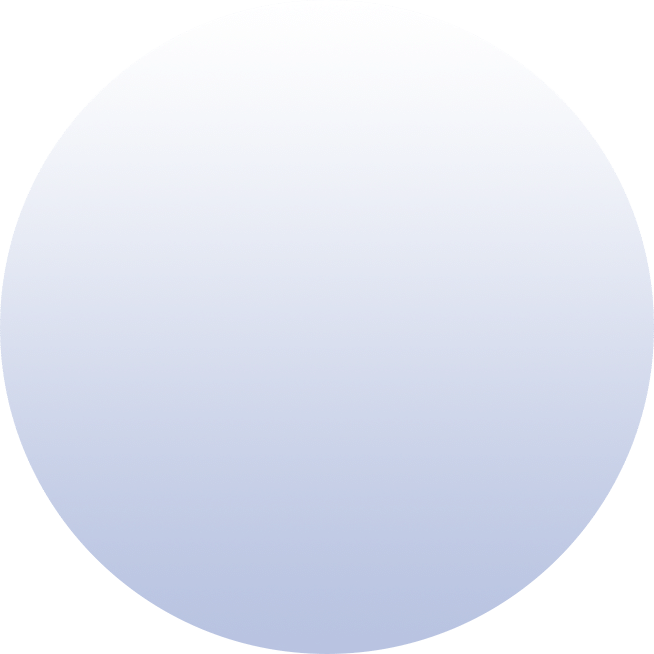 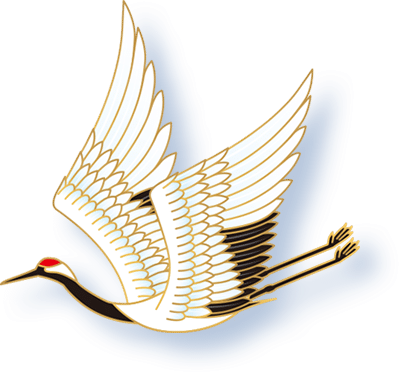 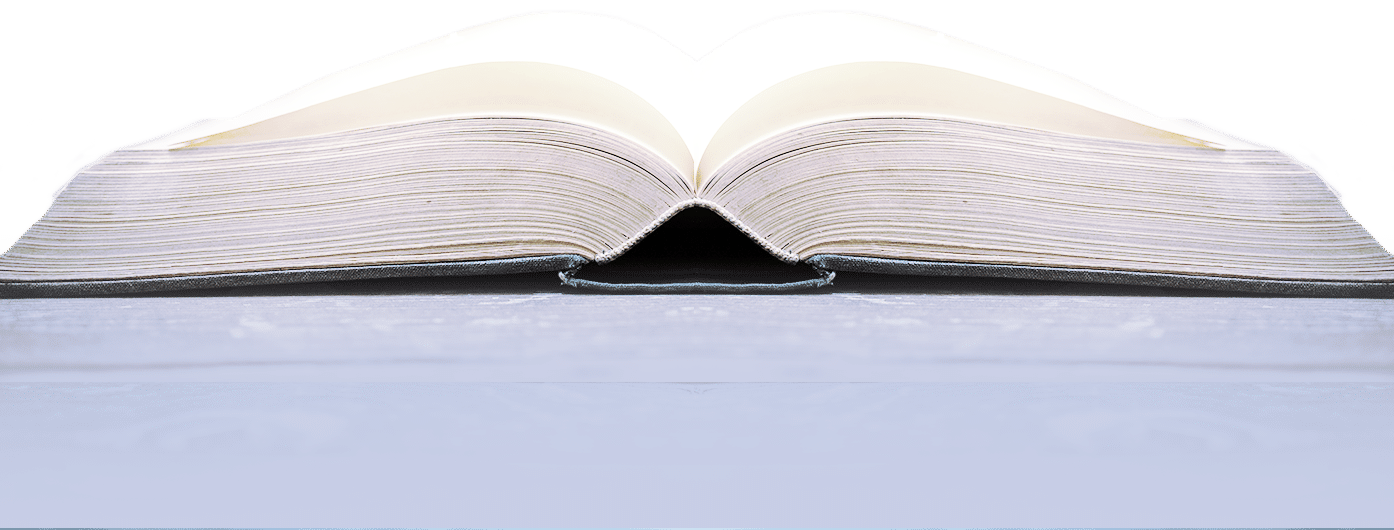 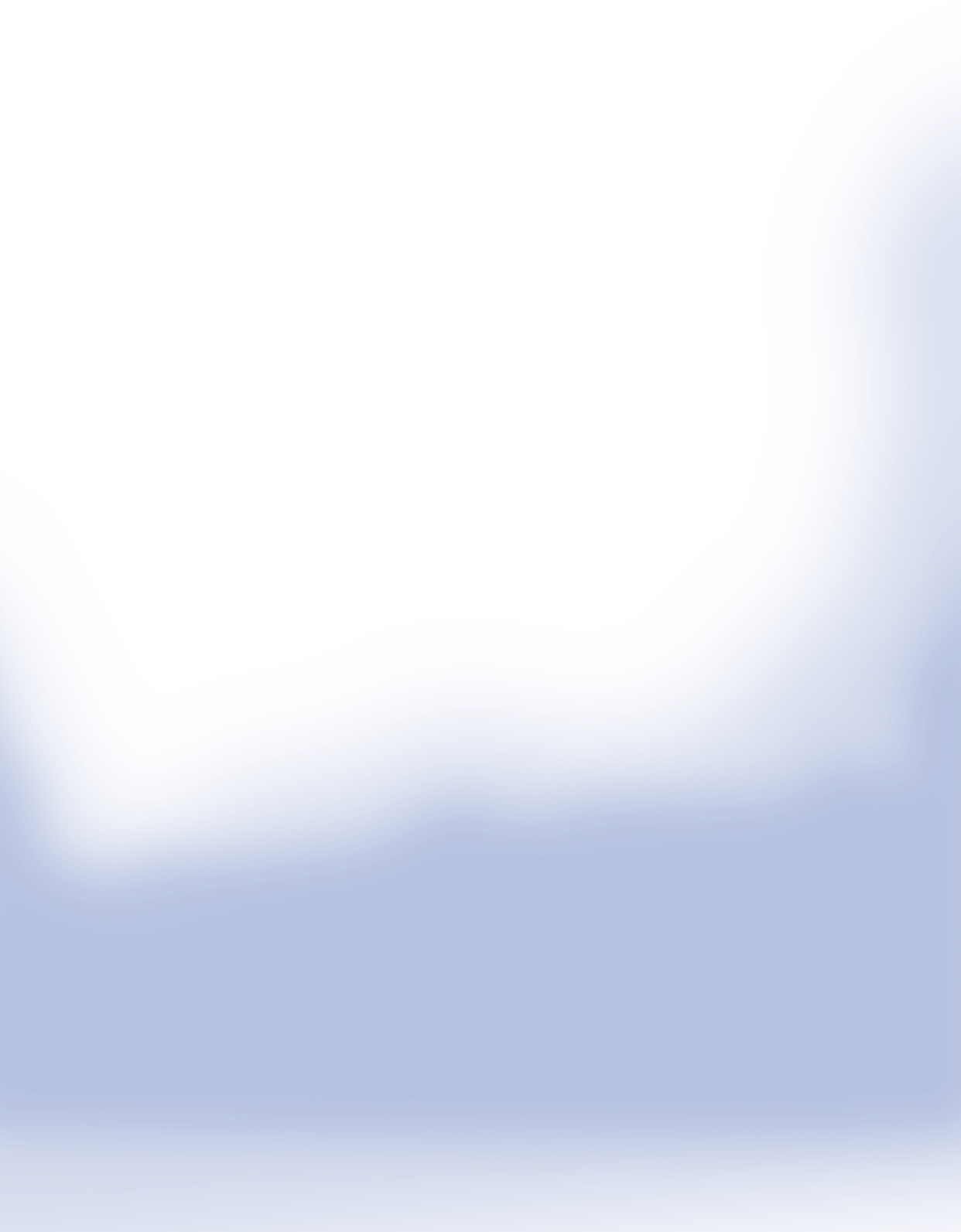 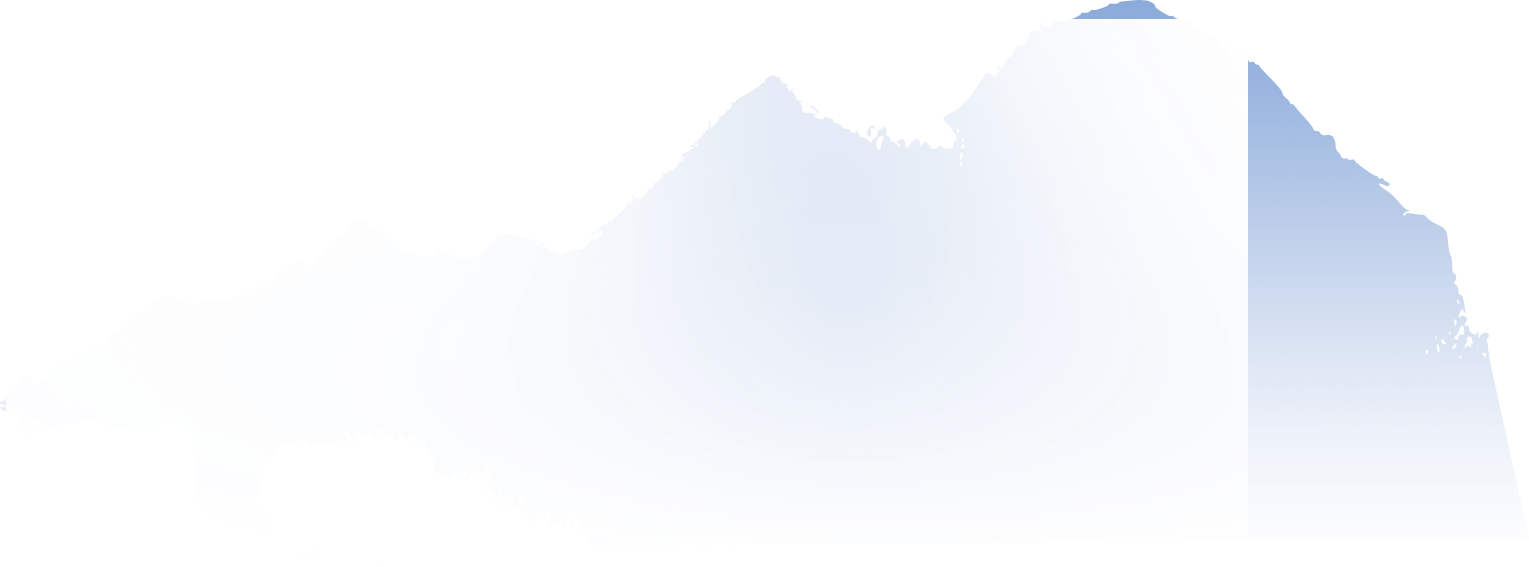 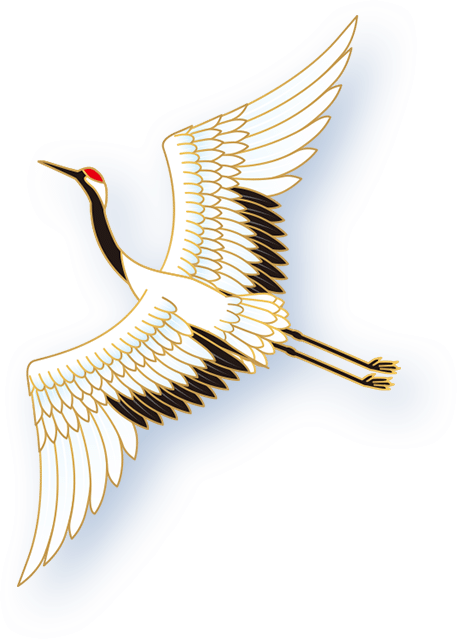 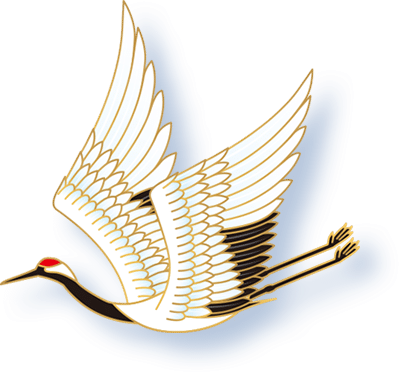 目录
CONTENTS
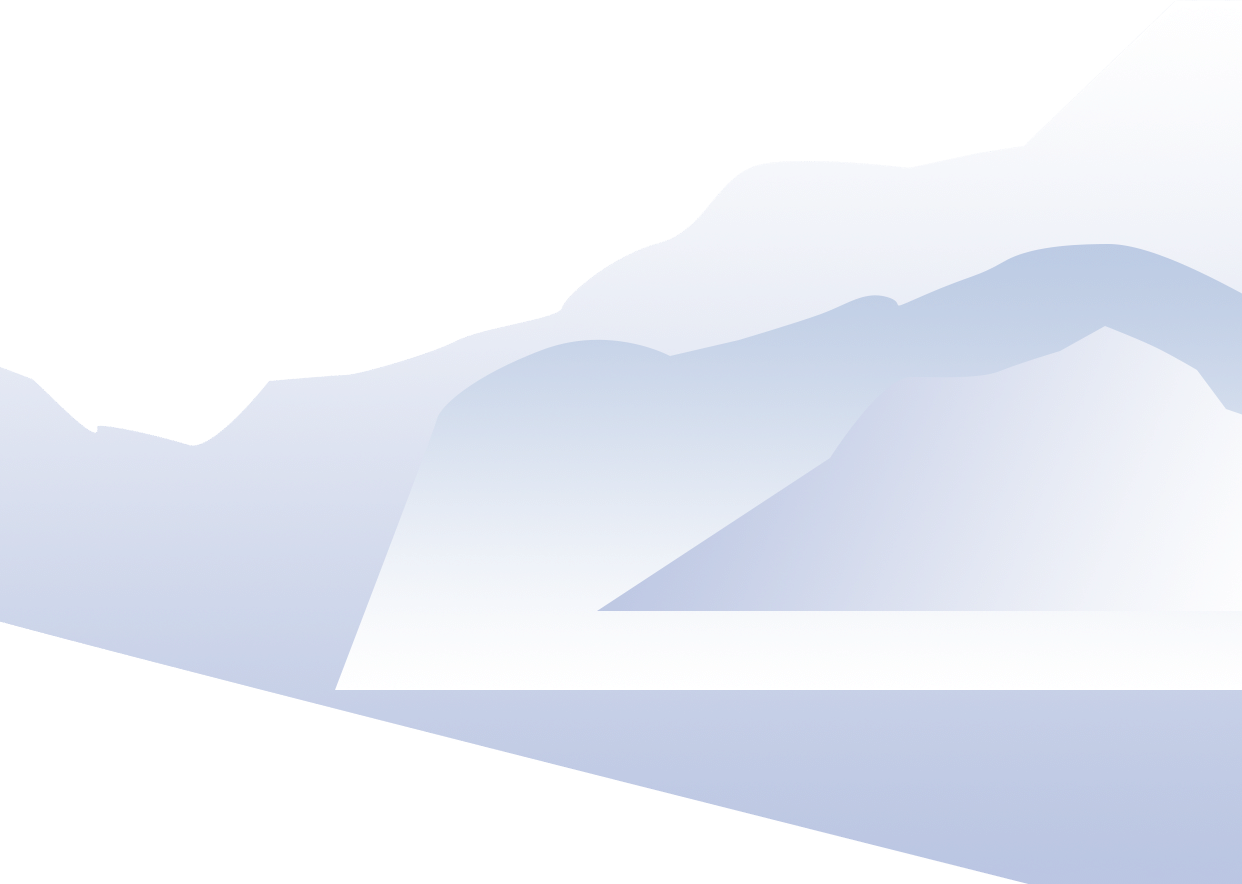 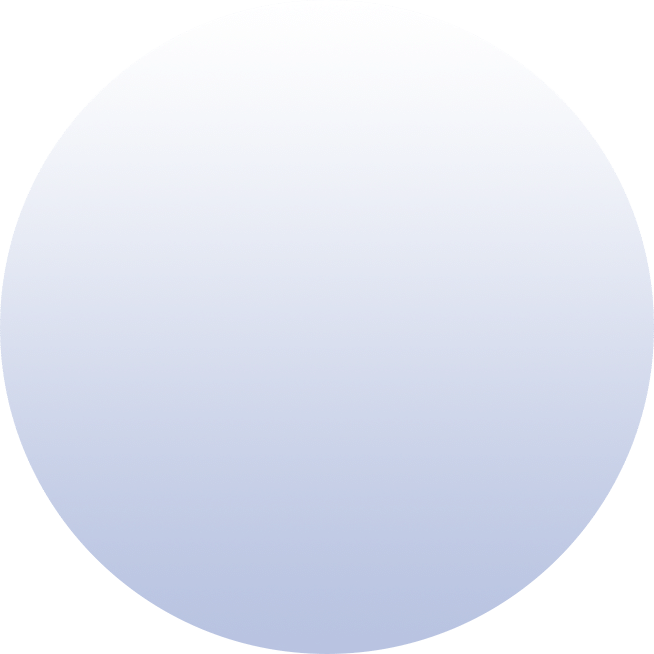 03
02
01
04
活动对象及时间
活动目的
指导思想
阶段与要求
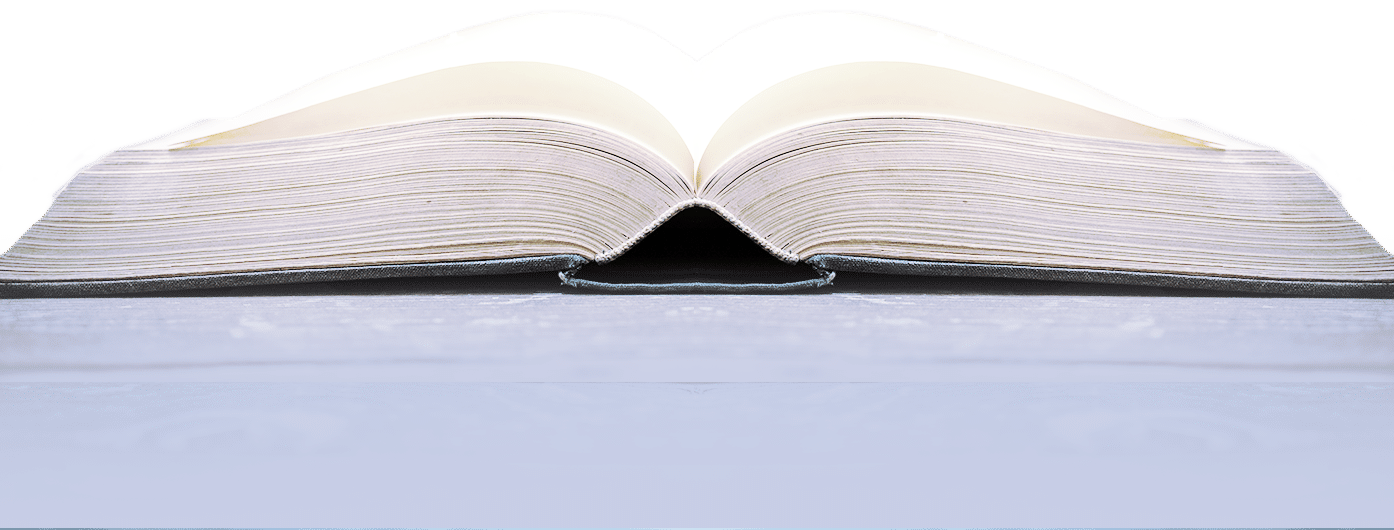 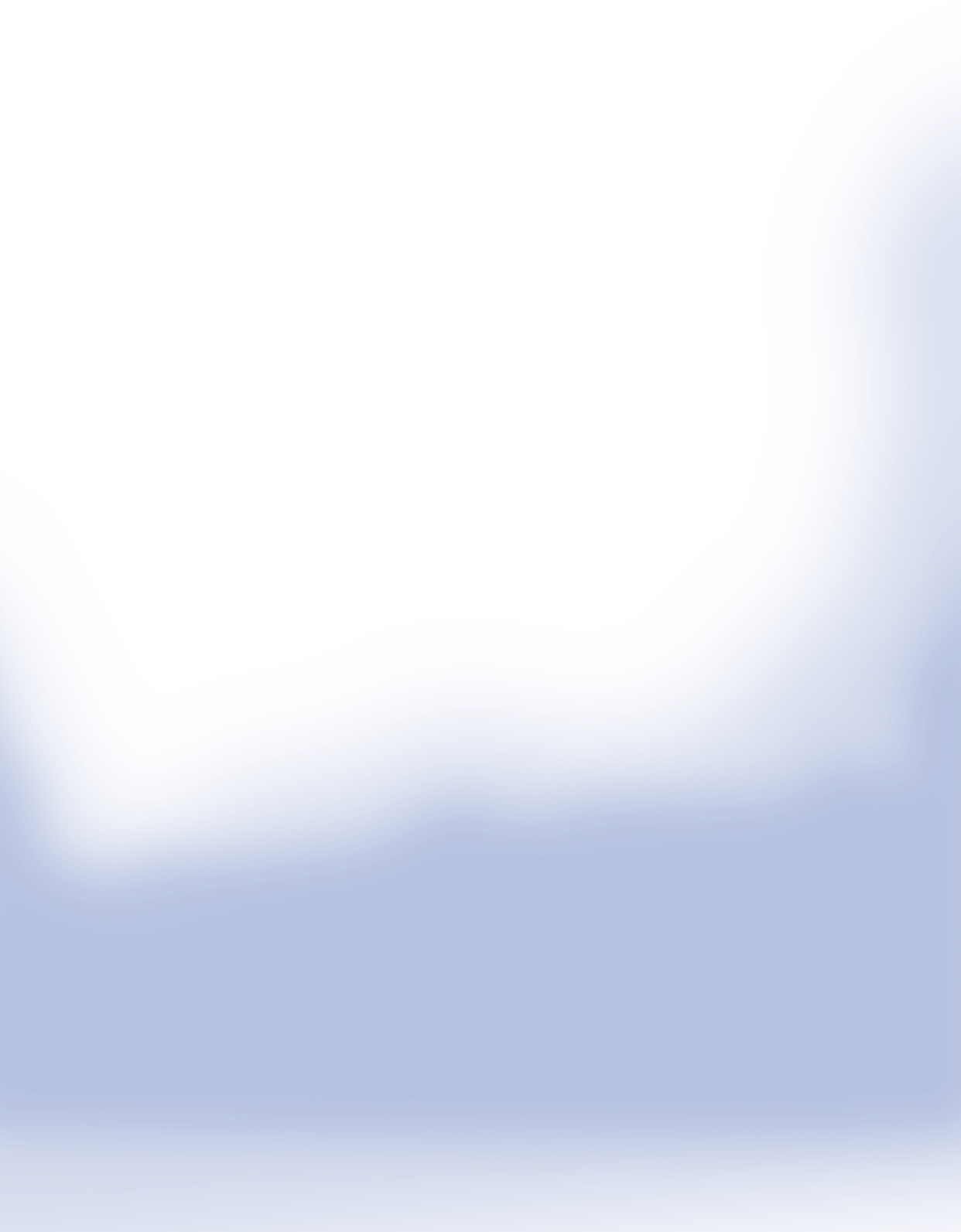 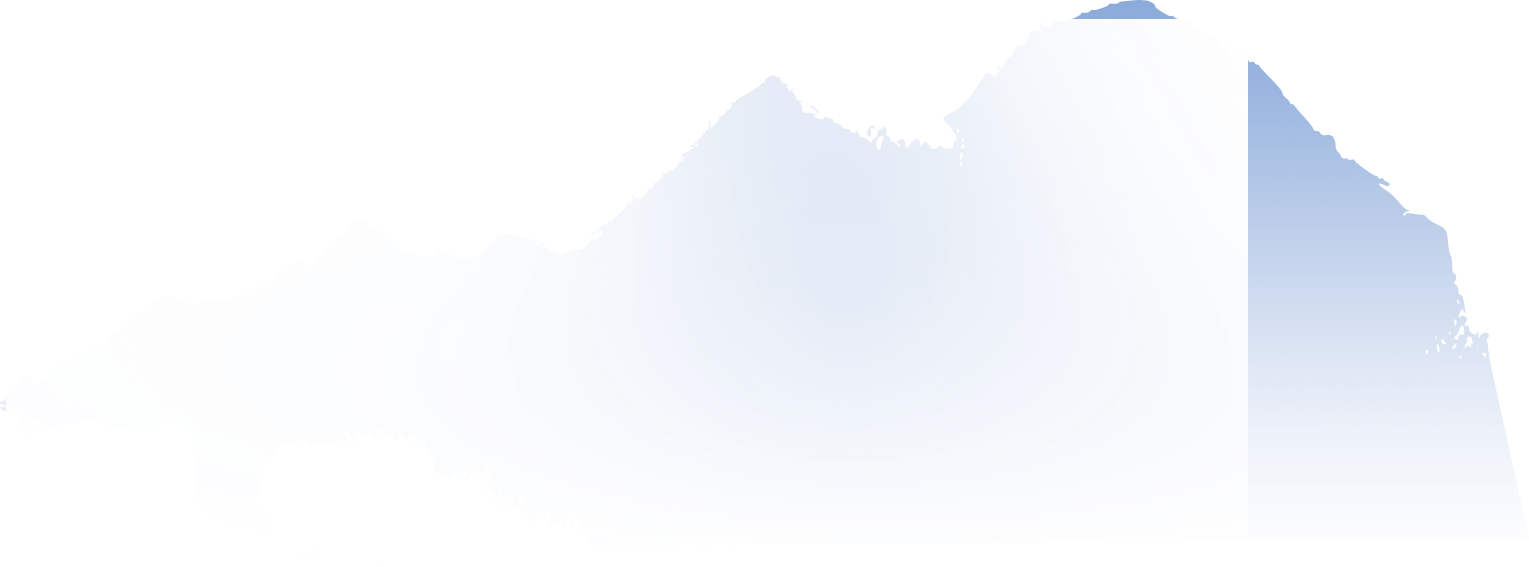 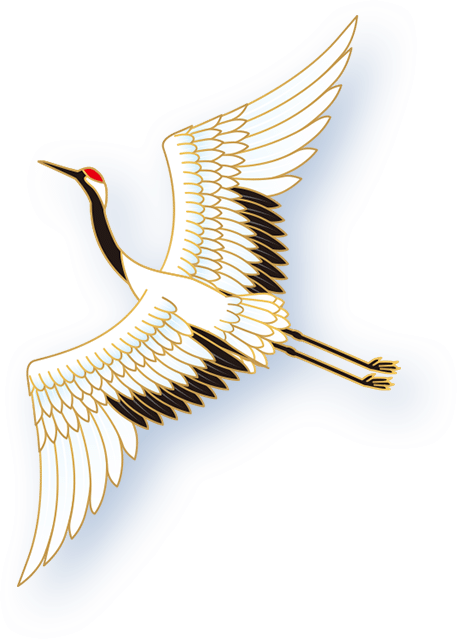 以习近平新时代中国特色社会主义思想为指导，坚持立德树人，积极培育和践行社会主义核心价值观，以新北区中小学“馨·阅读”行动为载体，优化校园文化环境，营造书香氛围，激发师生读书热情，通过内容充实、新颖活泼、形式多样的师生阅读活动，为学生快乐成长创建理想的乐园，为教师专业发展搭建施展的舞台，让学校成为师生幸福成长的生态场。
使阅读成为伴随师生终身的生活方式，共同建设学习型社会。
指导思想
以习近平新时代中国特色社会主义思想为指导，坚持立德树人，积极培育和践行社会主义核心价值观，以新北区中小“馨·阅读”行动为载体，优化校园文化环境，营造书香氛围，激发师生读书热情，通过内容充实、新颖活泼、形式多样的师生阅读活动，为教师专业发展搭建施展的舞台，让学校成为师生幸福成长的生态场。
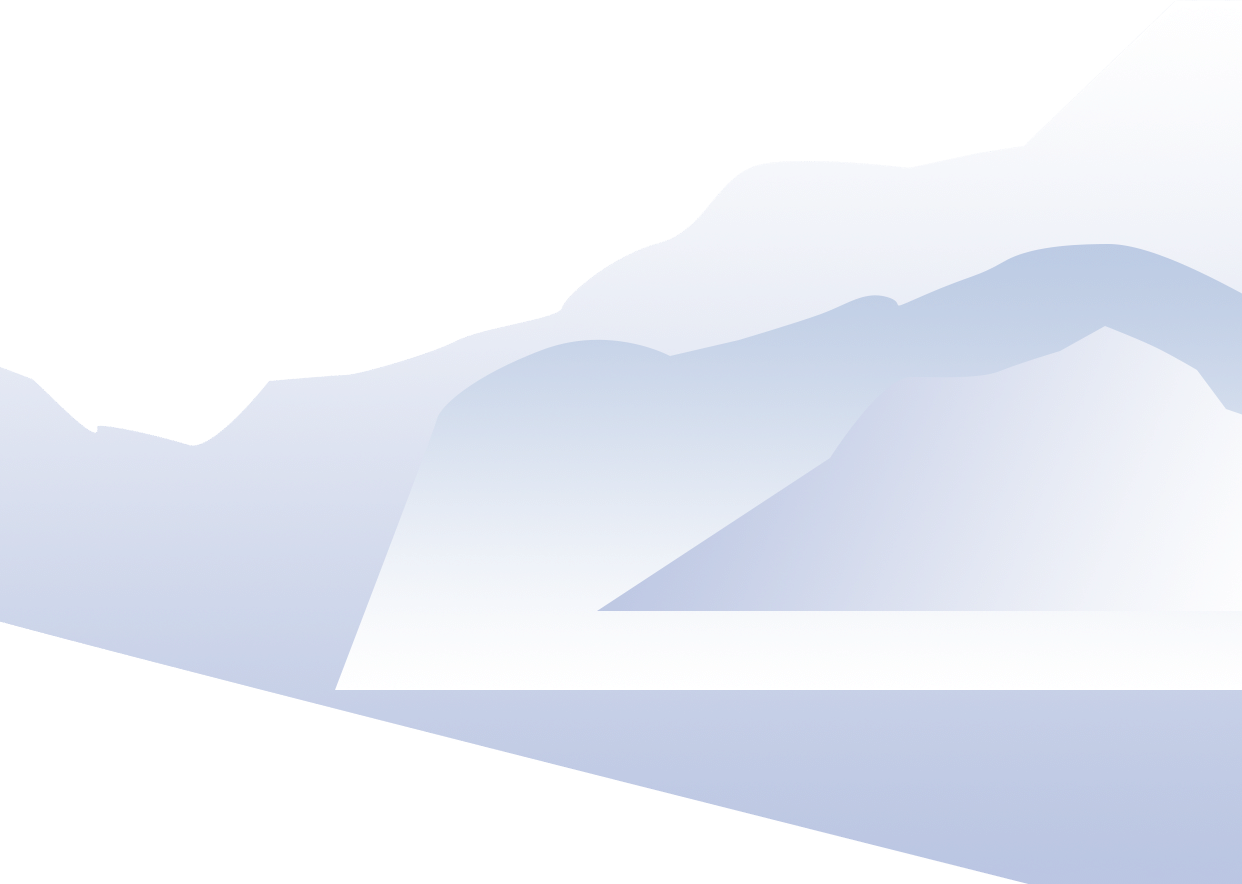 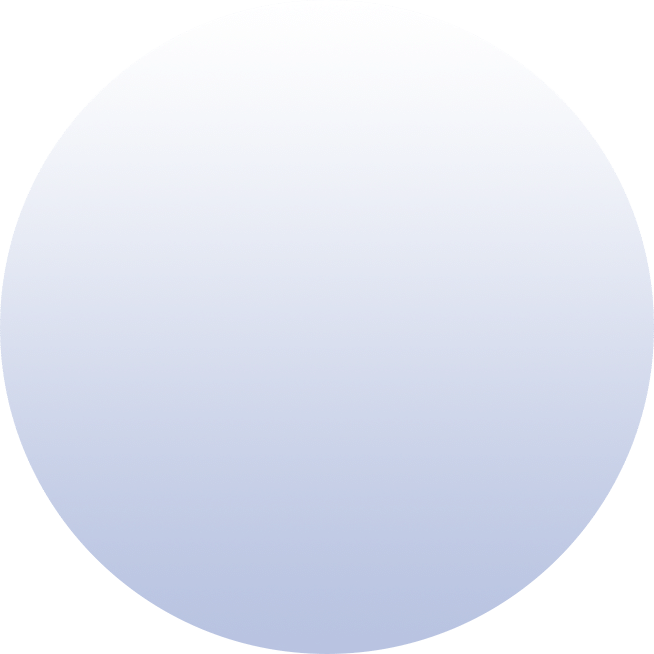 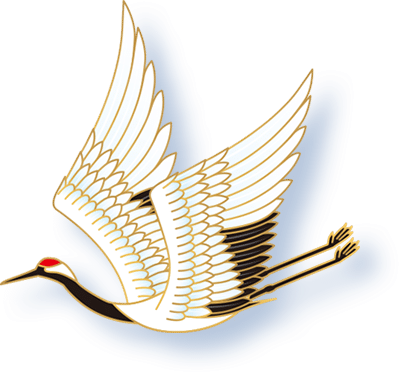 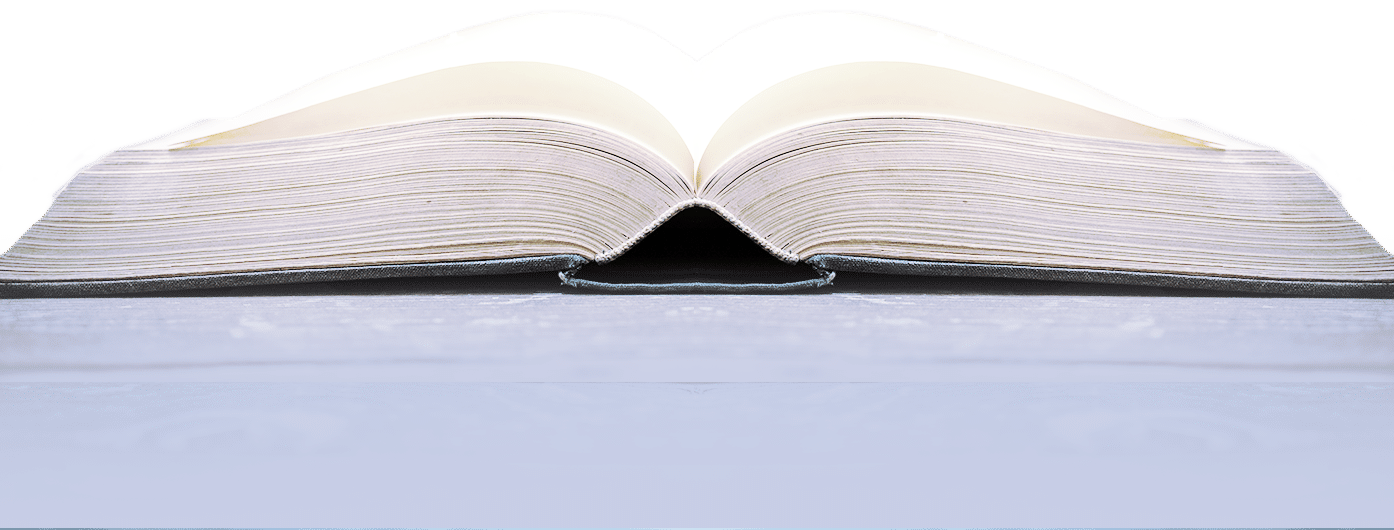 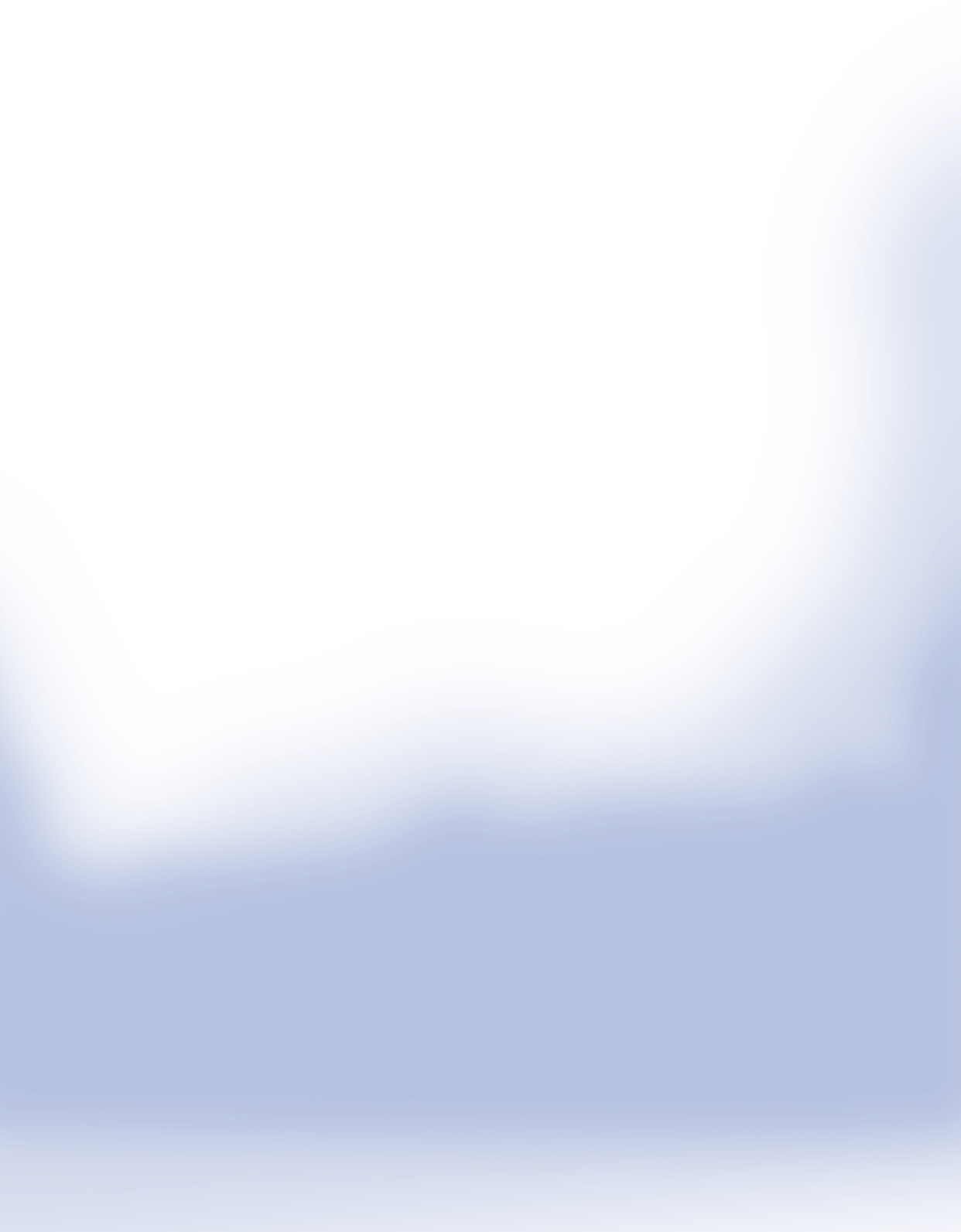 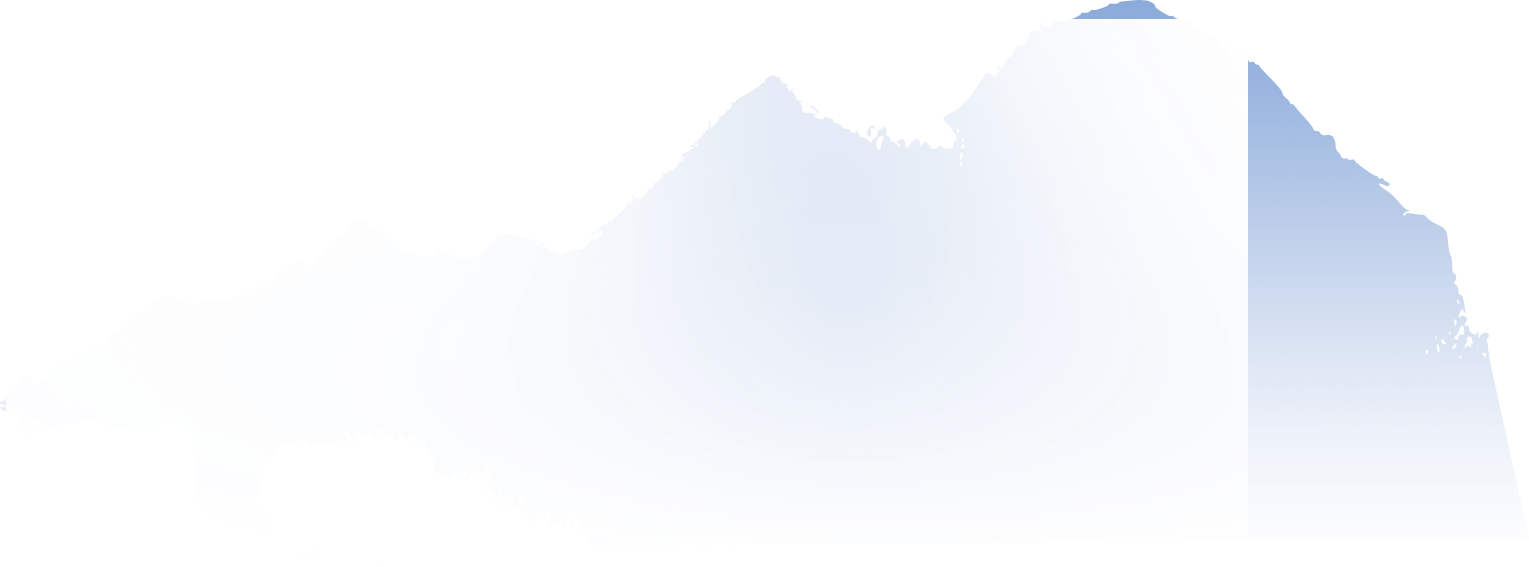 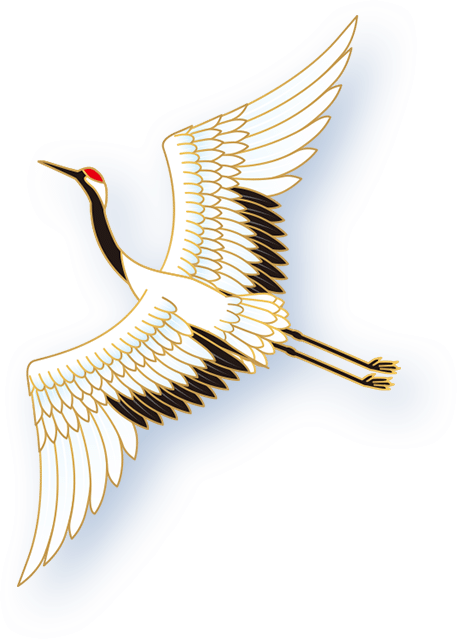 活动目的
通过读书活动，转变教育观念，提高教育教学能力、教育创新能力和教育科研能力。
通过读书活动，加强教师队伍的建设，形成积极进取、努力学习的氛围。
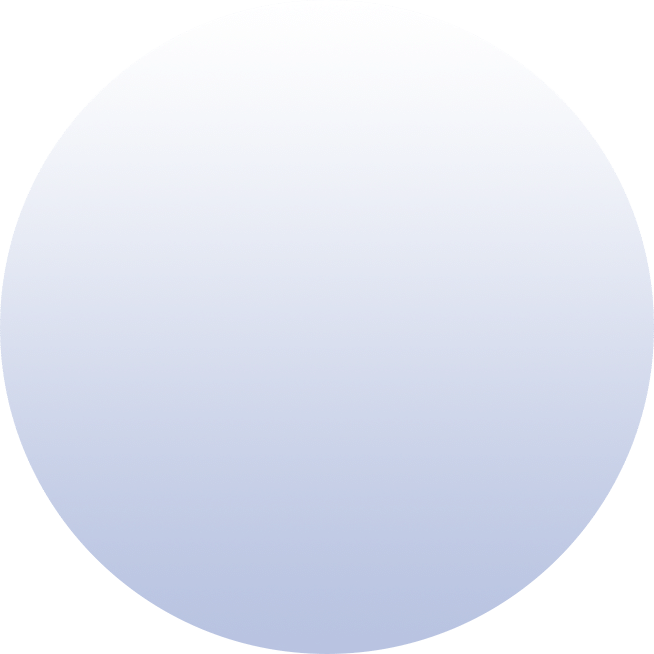 促进学校形成良好的读书氛围，构建书香校园，加深文化积淀，全面提升校园文化建设品位。
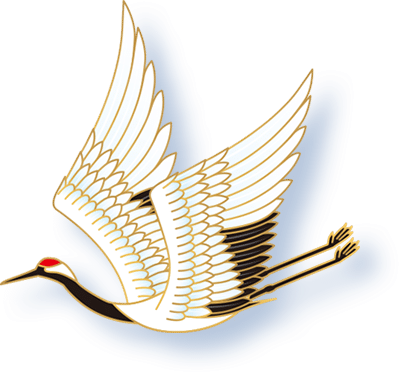 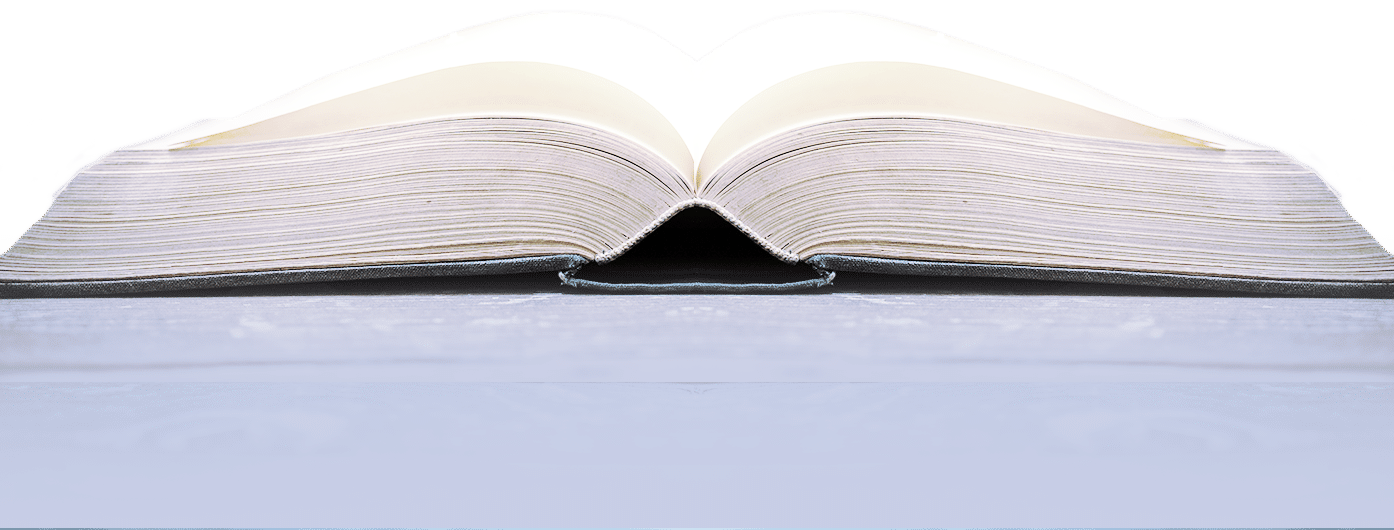 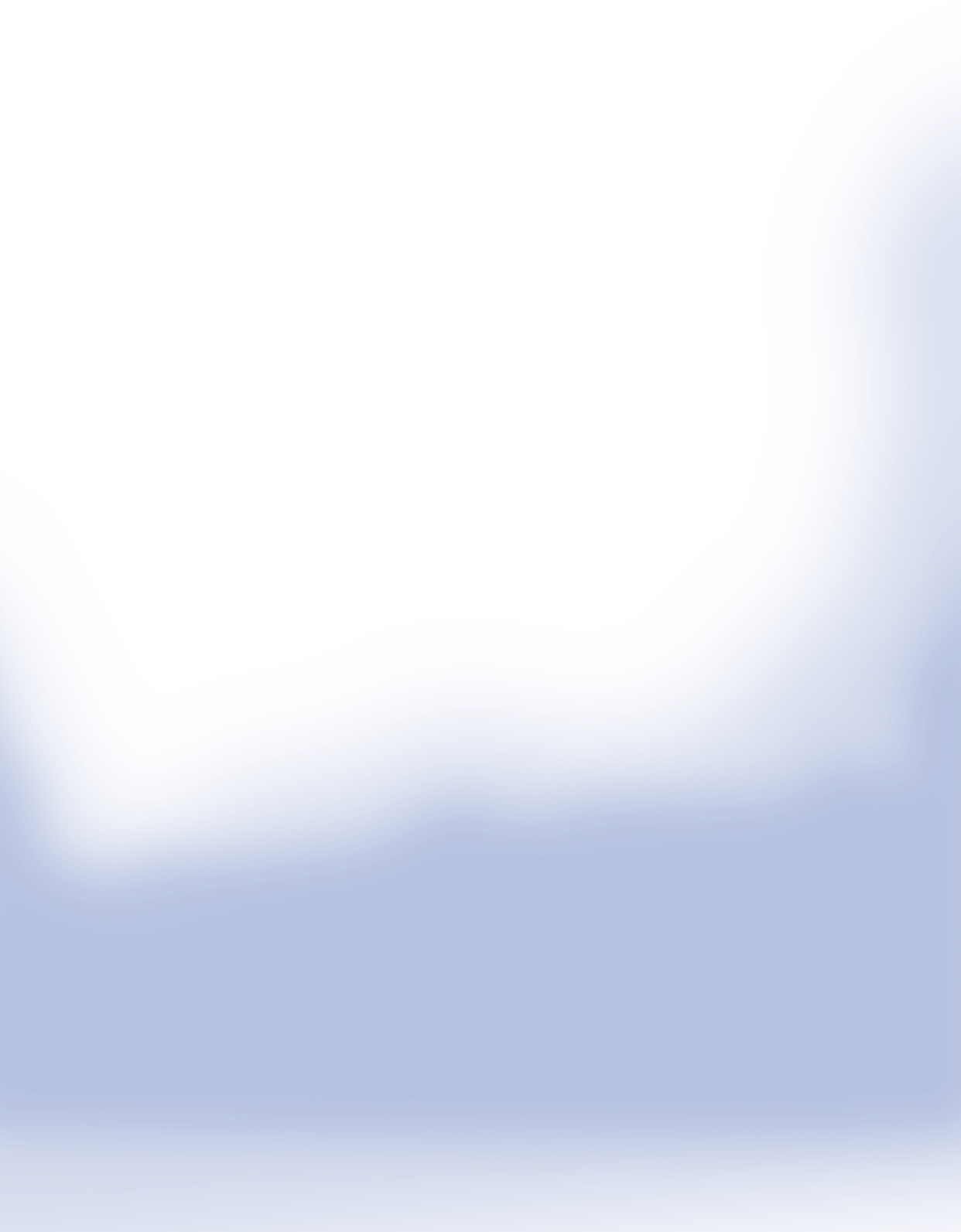 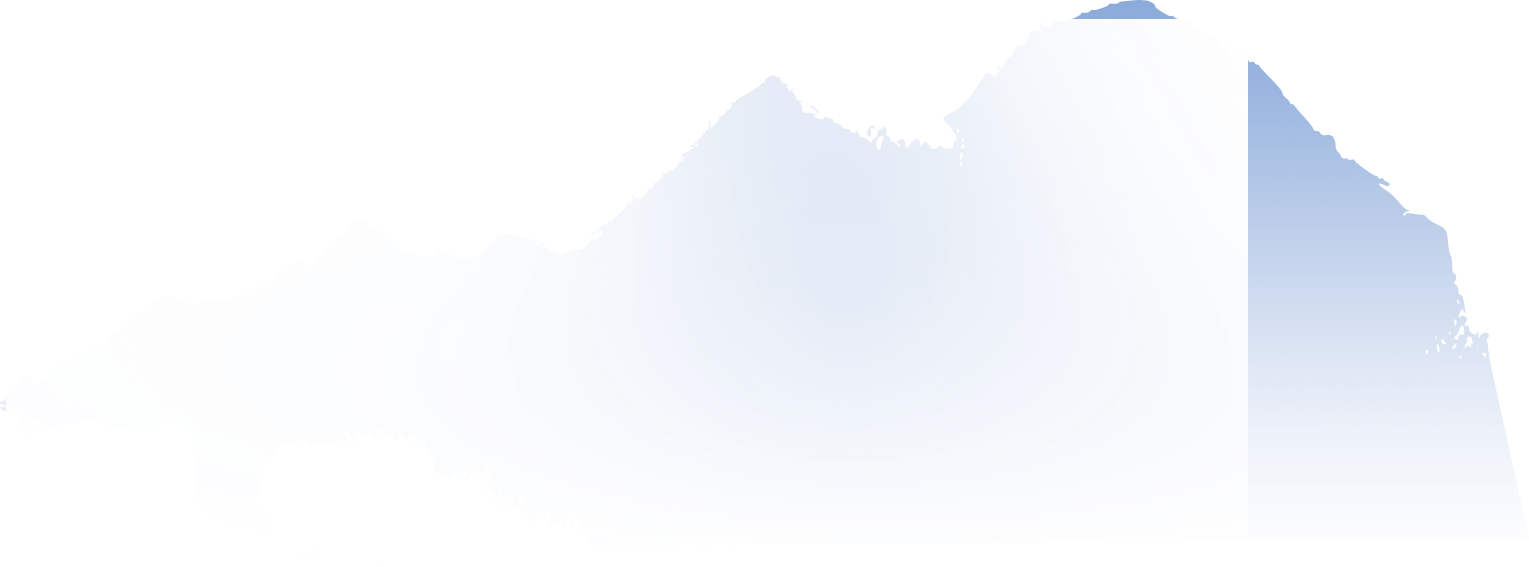 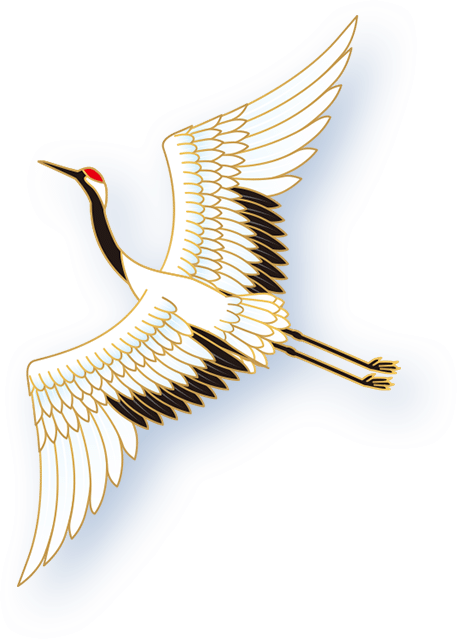 活动对象及时间
活动对象
活动时间
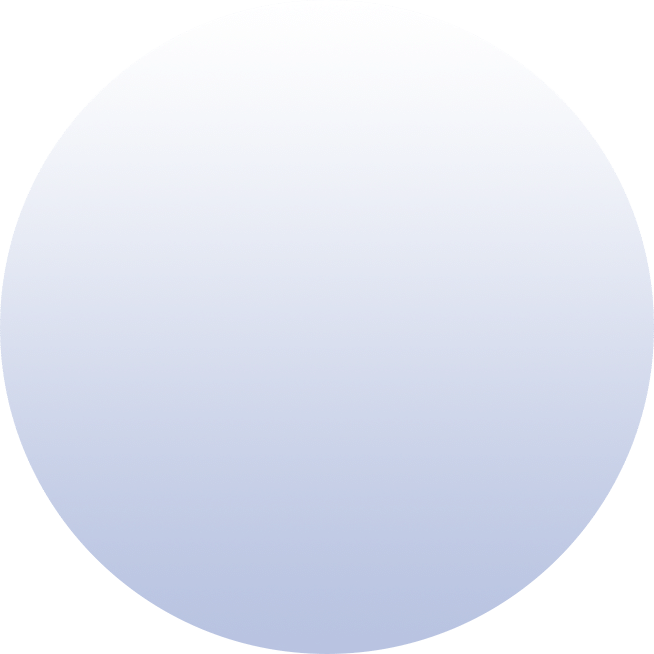 薛家实验小学全体教师
2023年
5月-8月
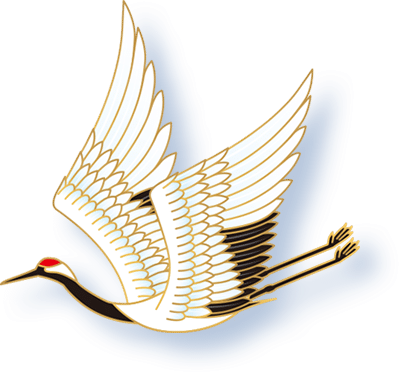 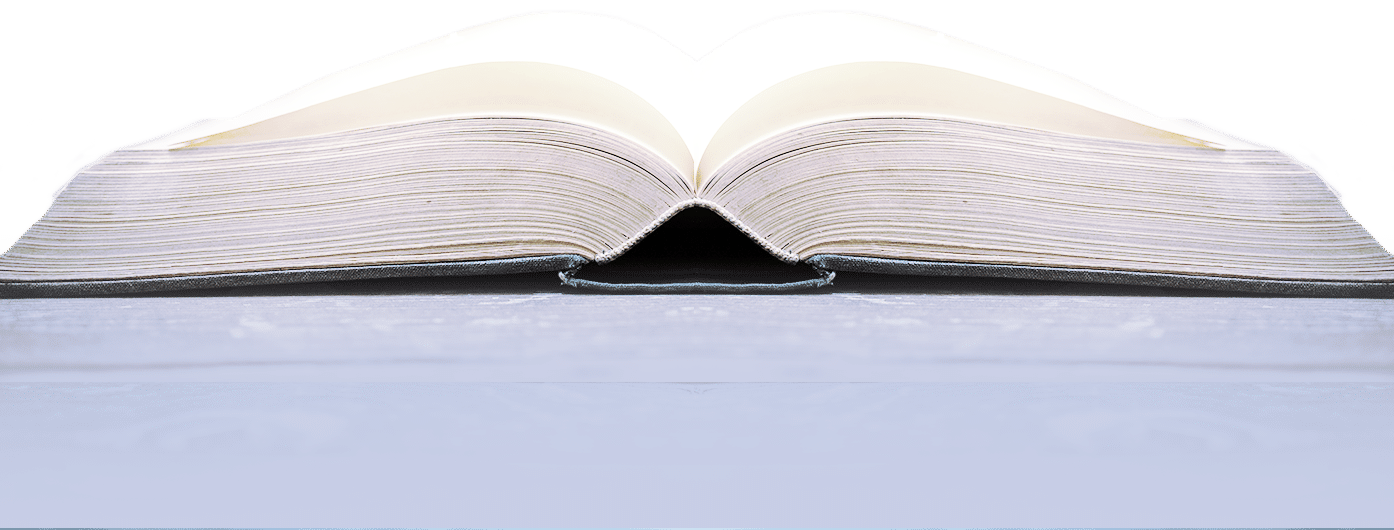 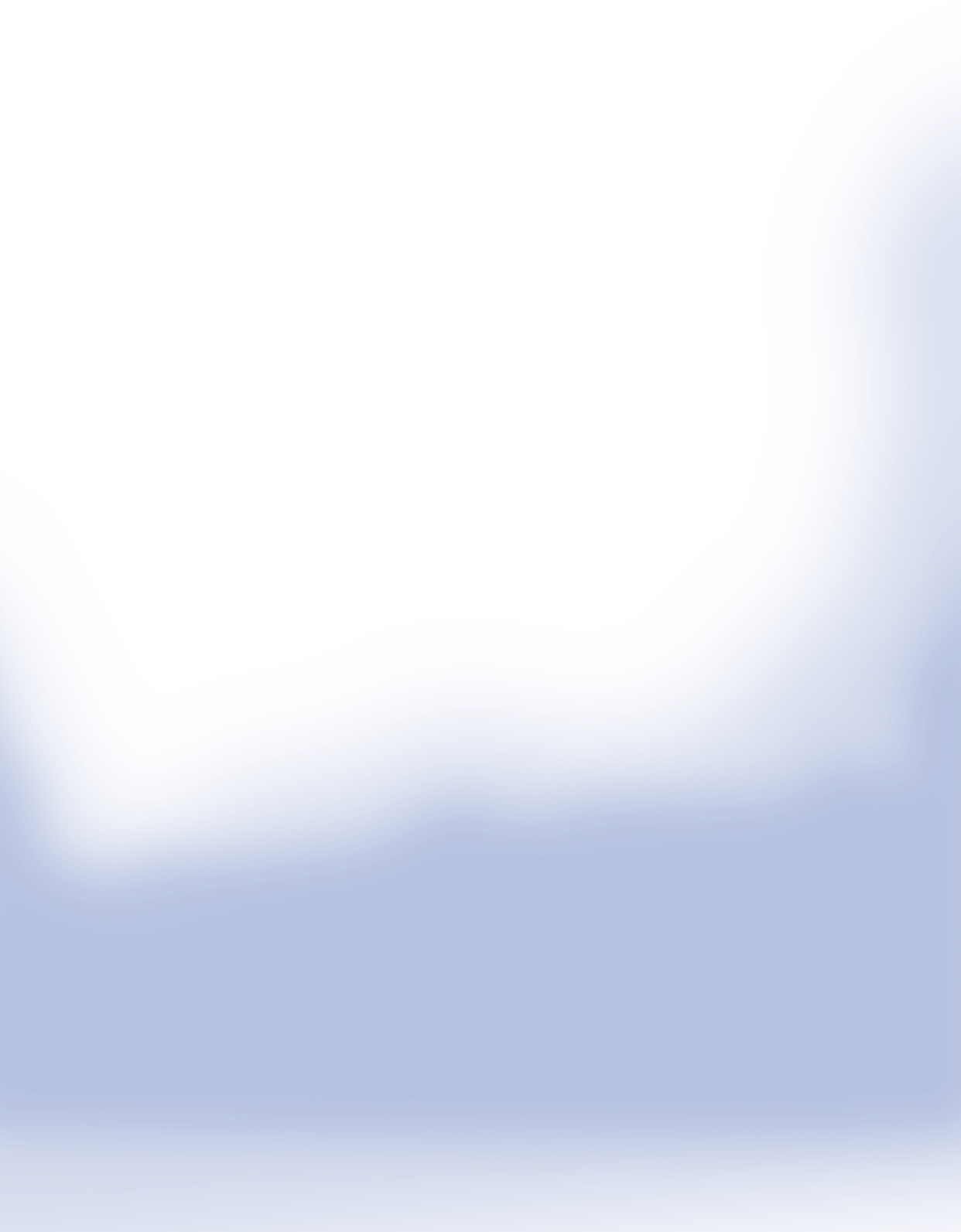 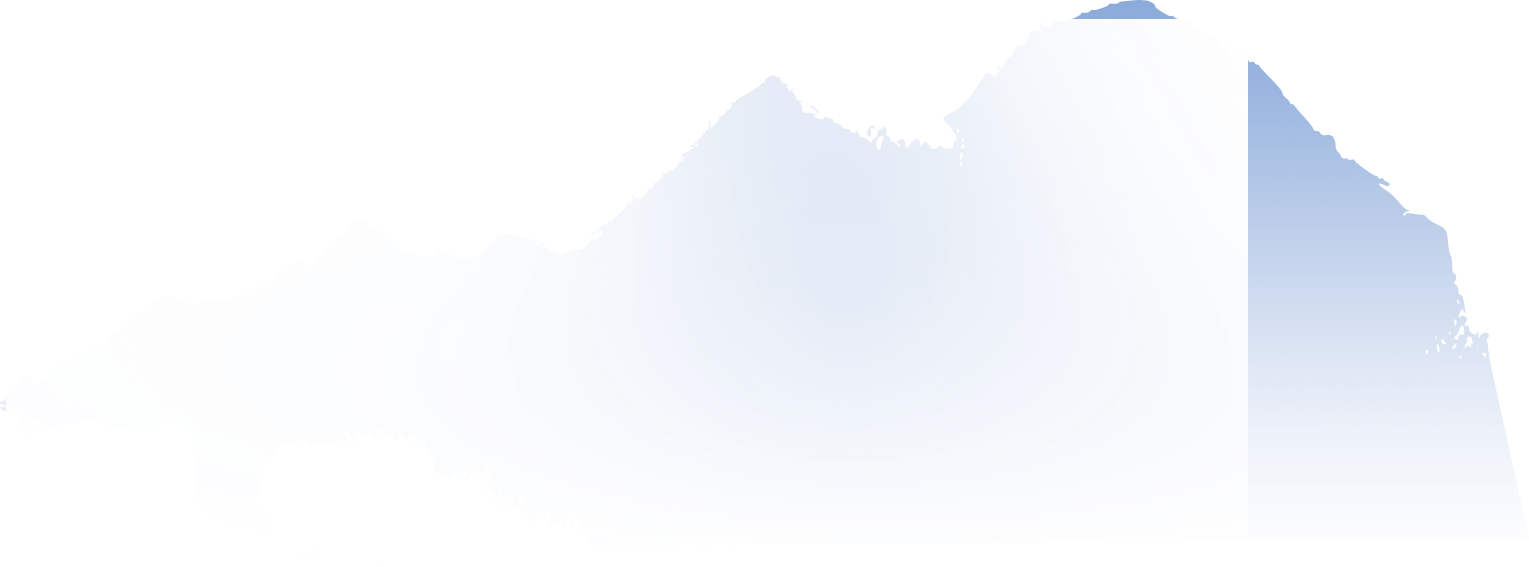 阶段与要求
第一阶段：宣传发动（5月初）
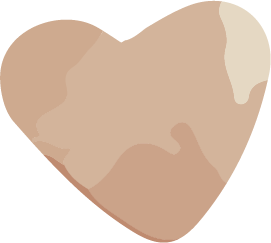 02
01
通过微信公众号上发布读书节活动通知、阅读推广文章等，增加活动知晓率。
通过校园电子显示屏、网络平台等方式宣传读书节活动的相关内容。
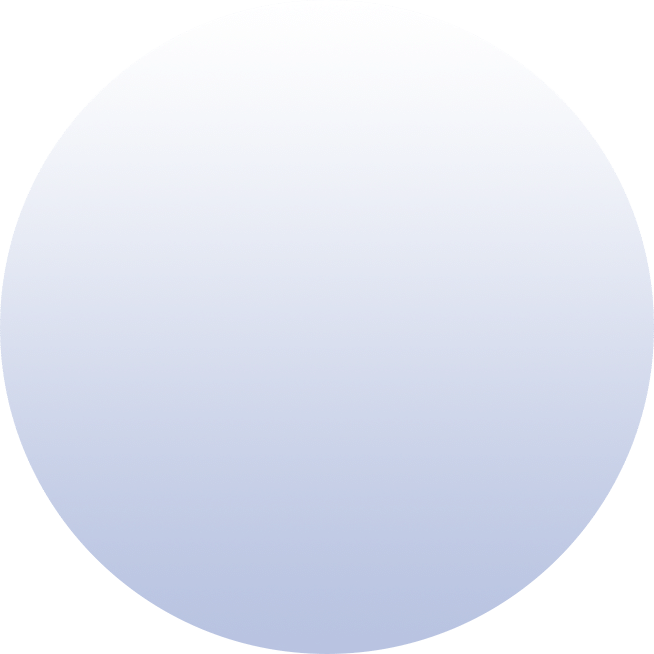 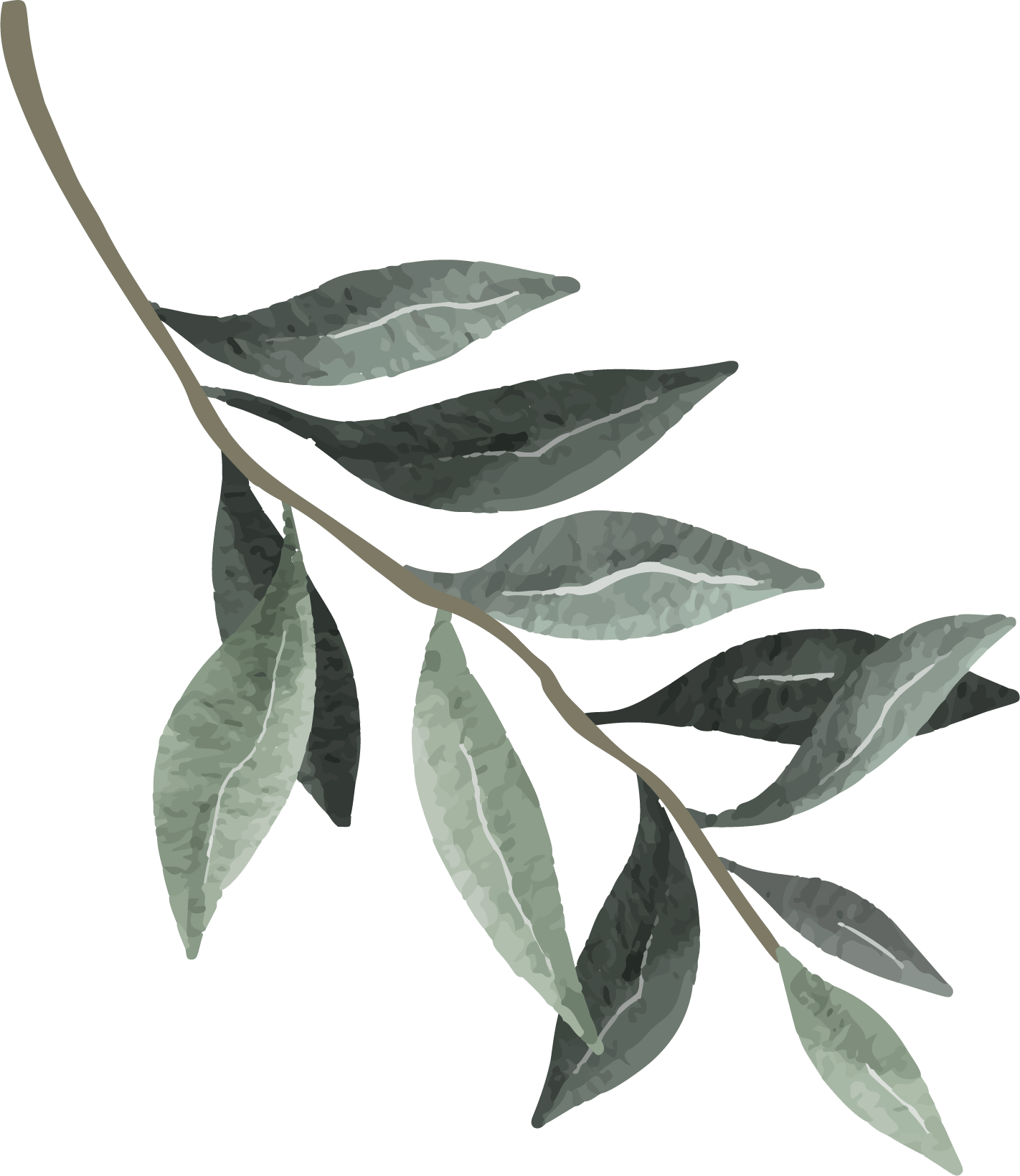 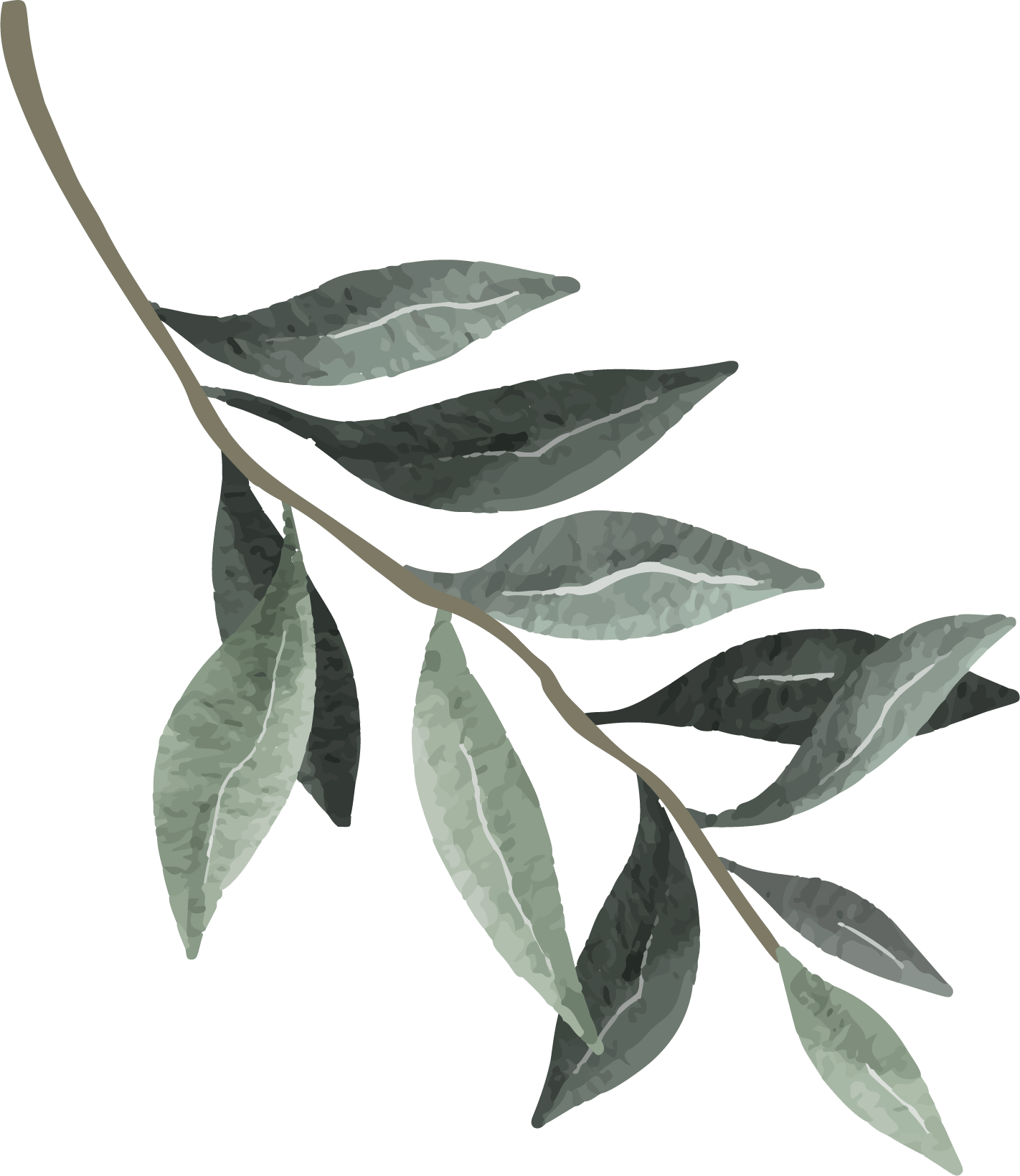 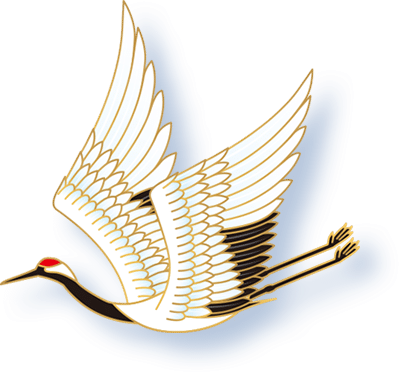 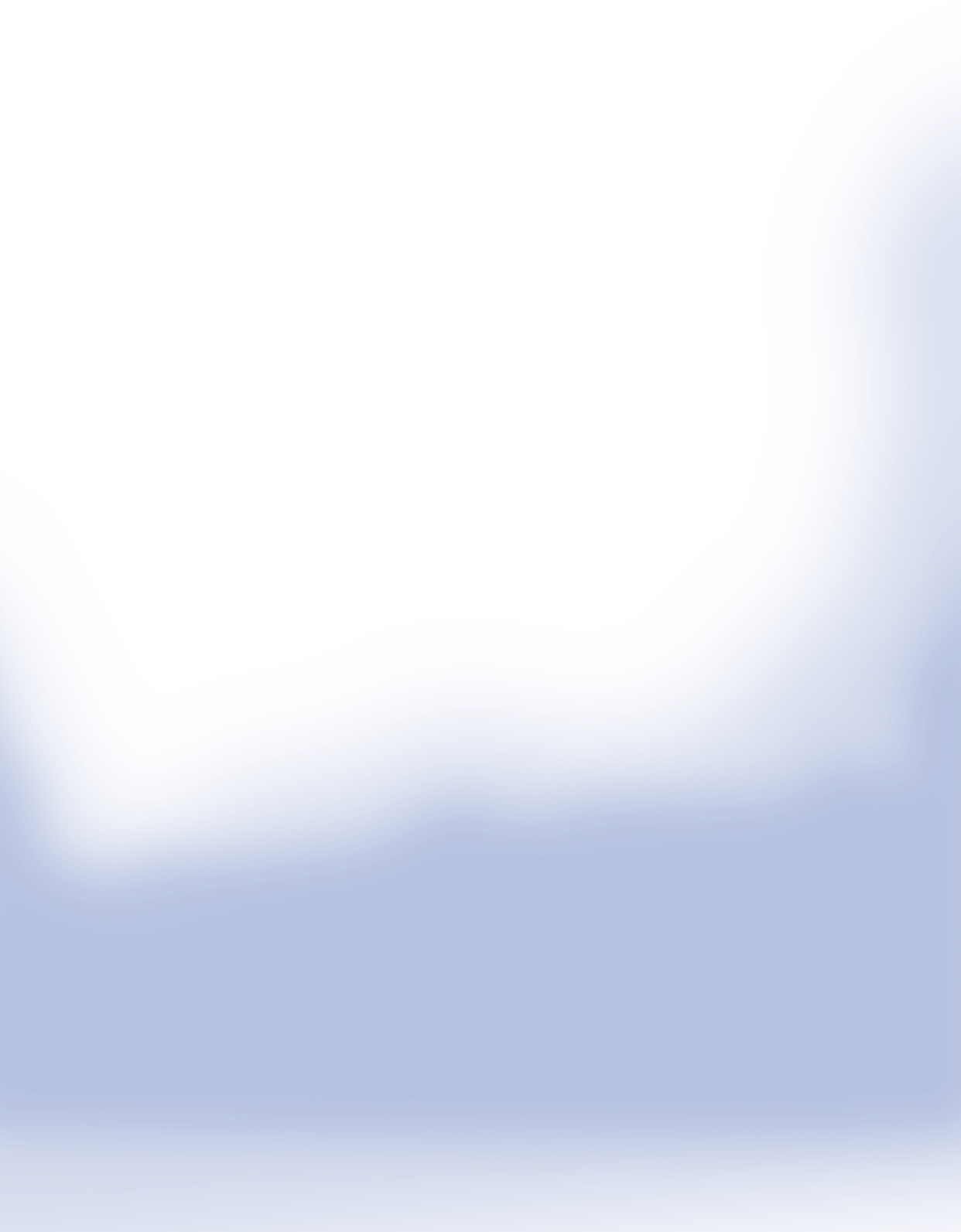 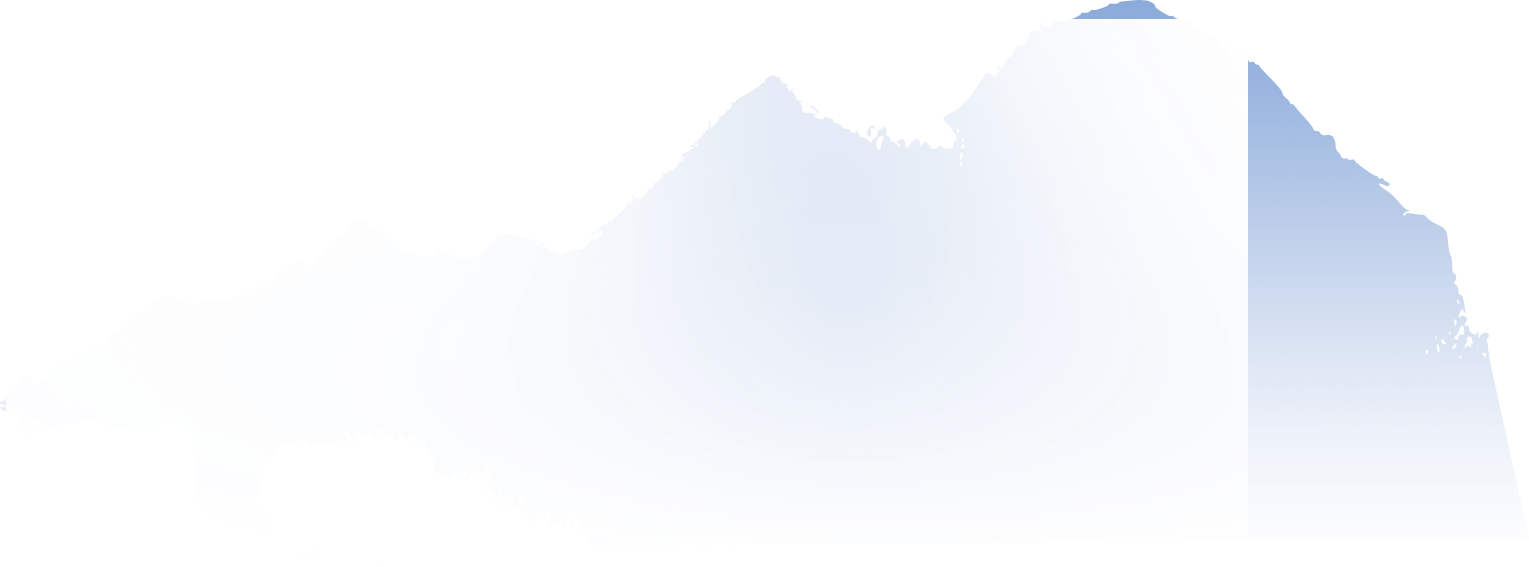 1
好书分享
第二阶段：开展系列活动（5-8月）
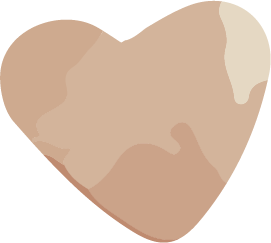 参加对象：全体教师、一至五年级学生
“影响我的一本书”专栏安排表
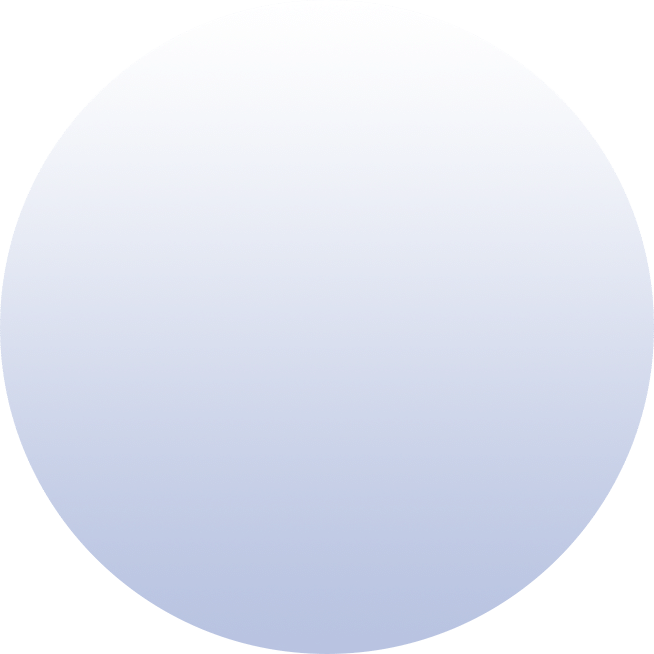 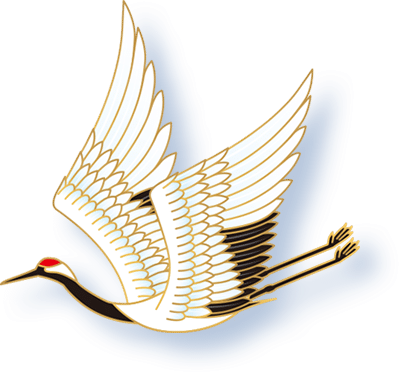 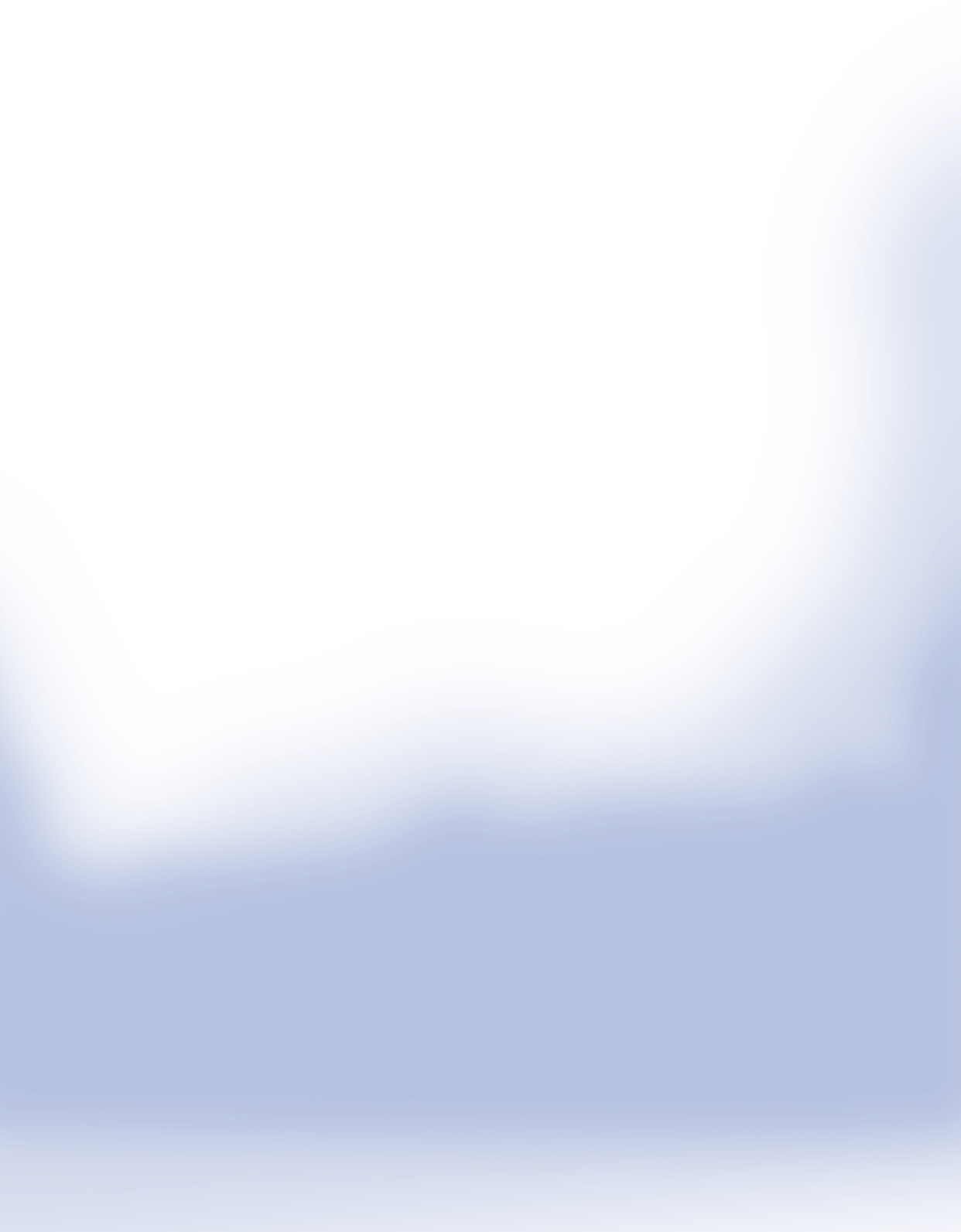 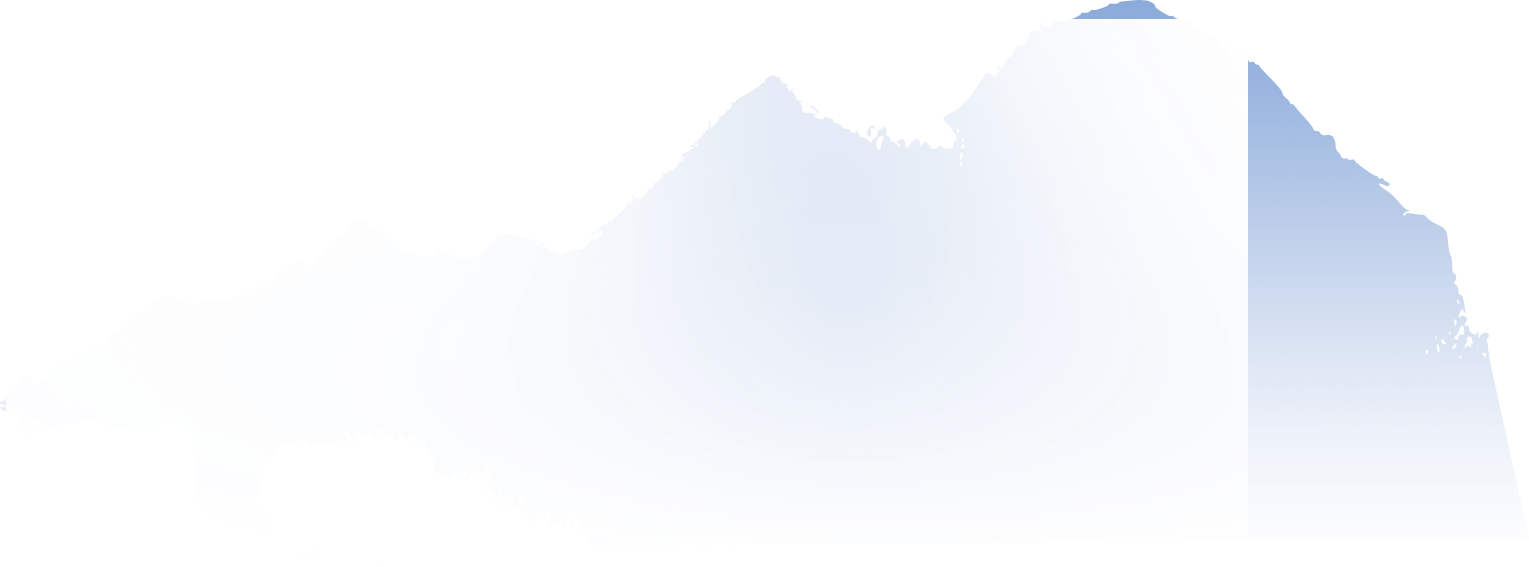 2
“最美之声”诵读大赛
第二阶段：开展系列活动（5-8月）
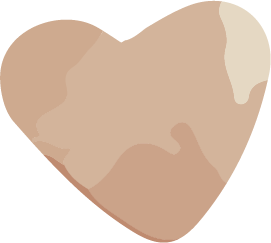 参加对象：
35周岁以下教师
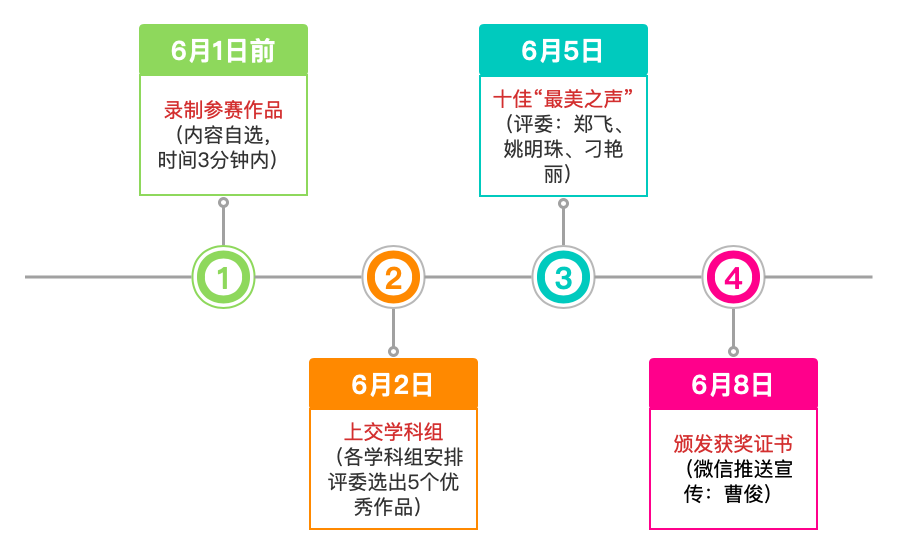 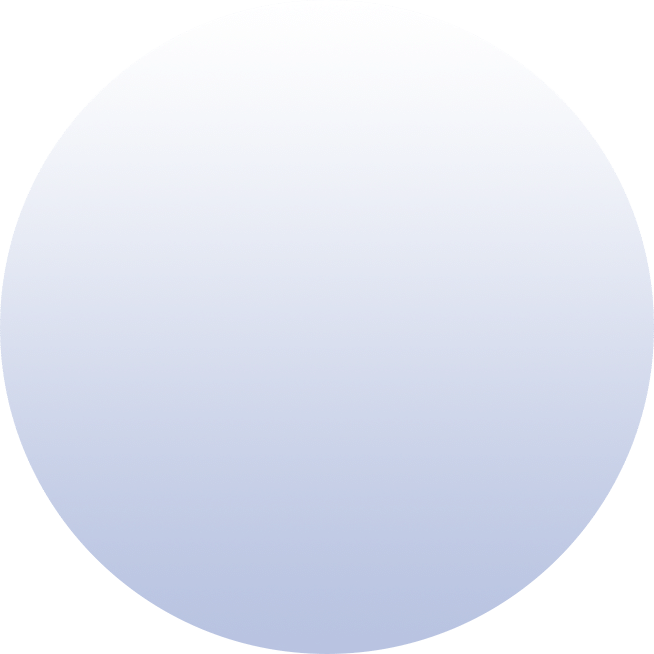 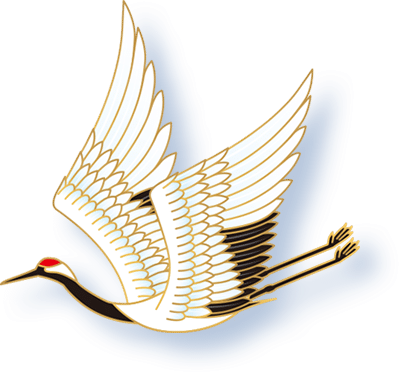 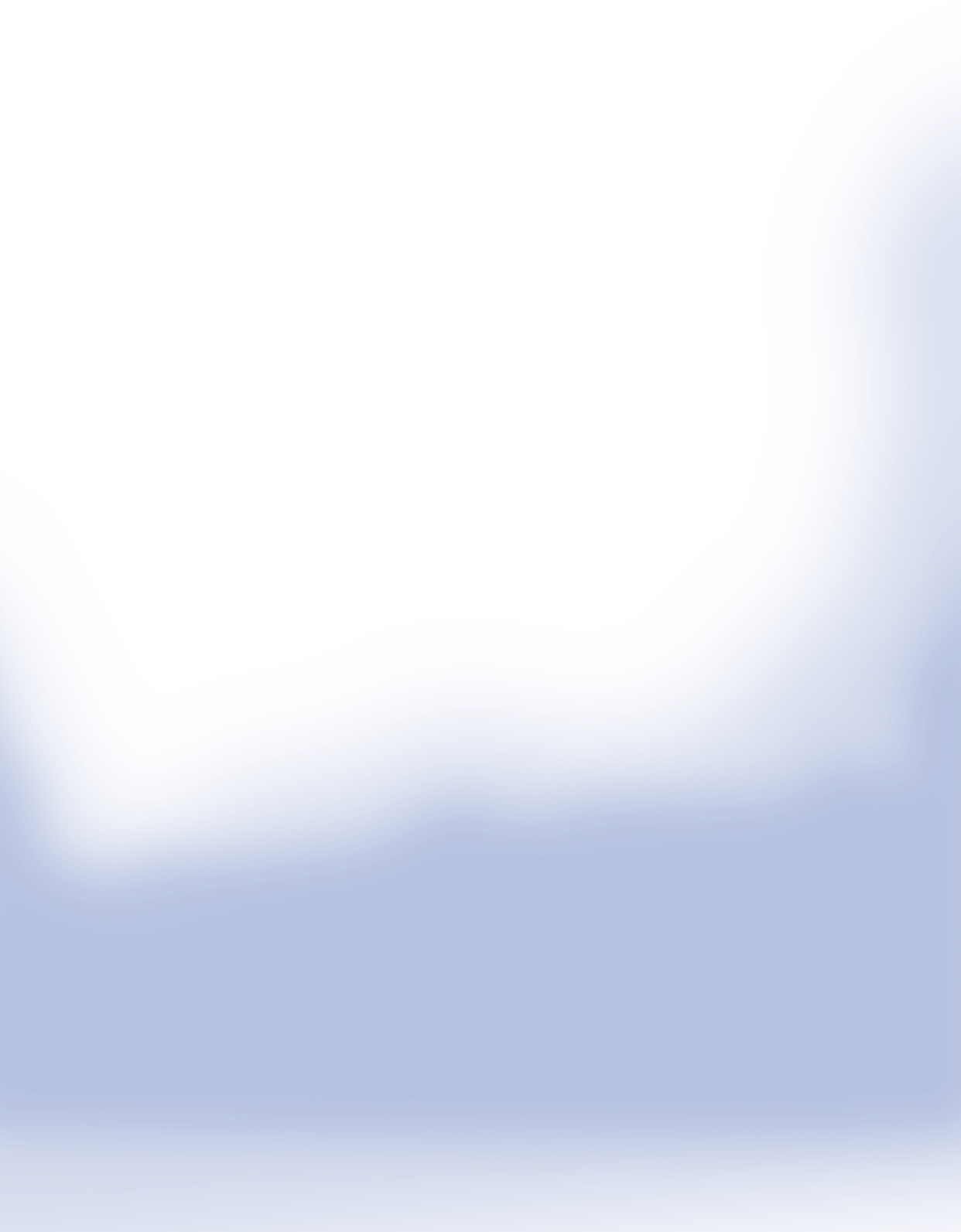 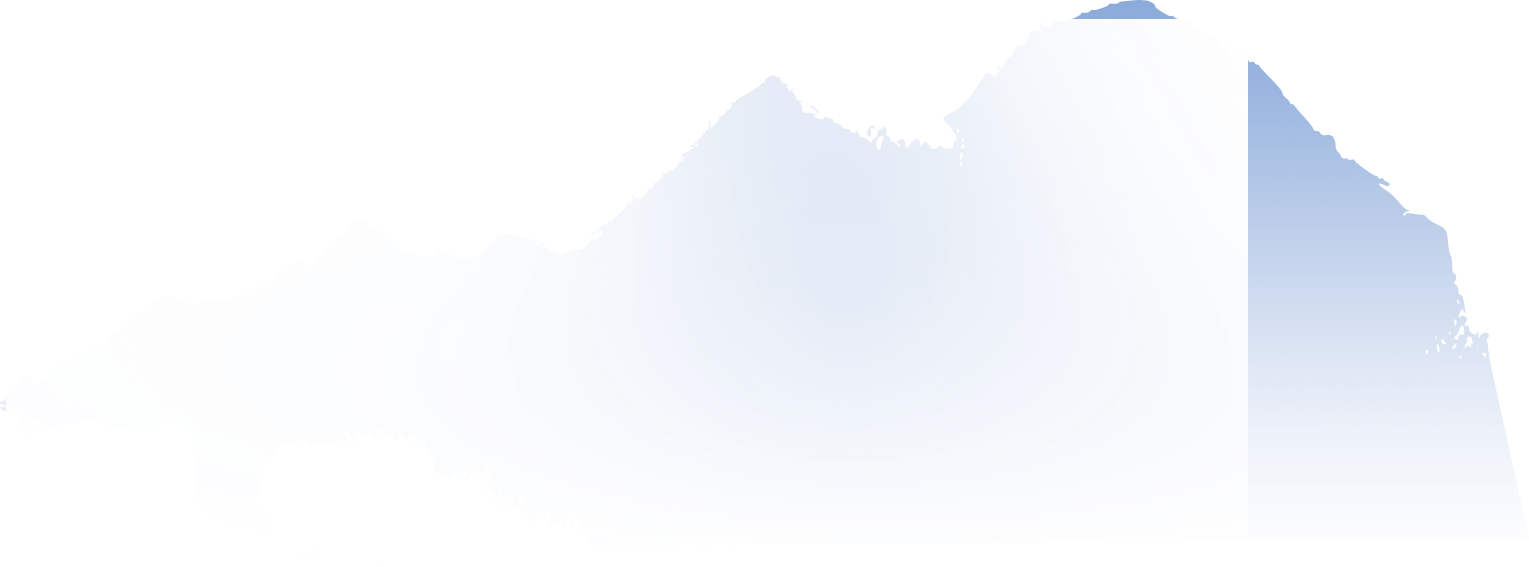 2
“最美之声”诵读大赛
第二阶段：开展系列活动（5-8月）
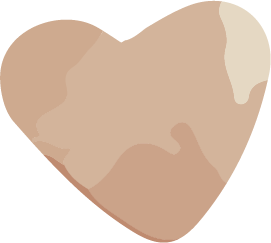 “最美之声”朗诵评分表
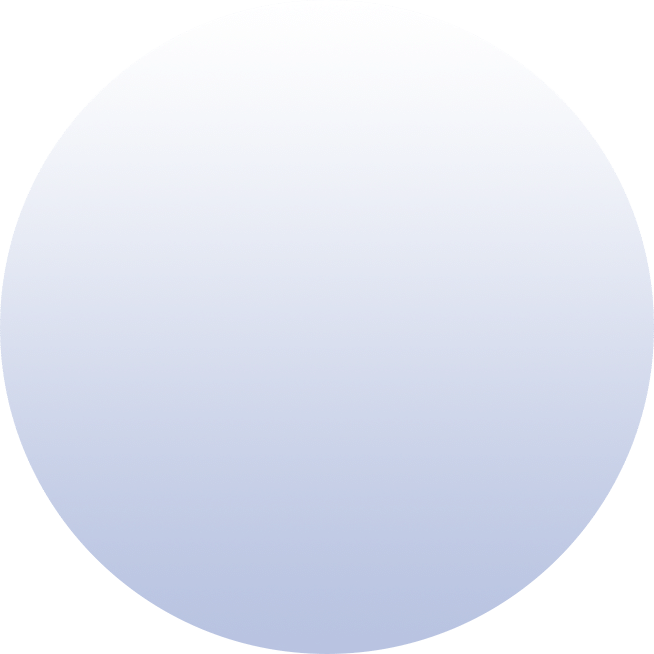 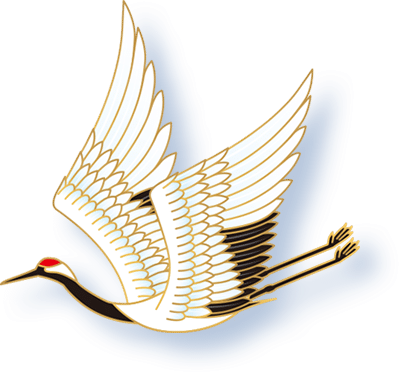 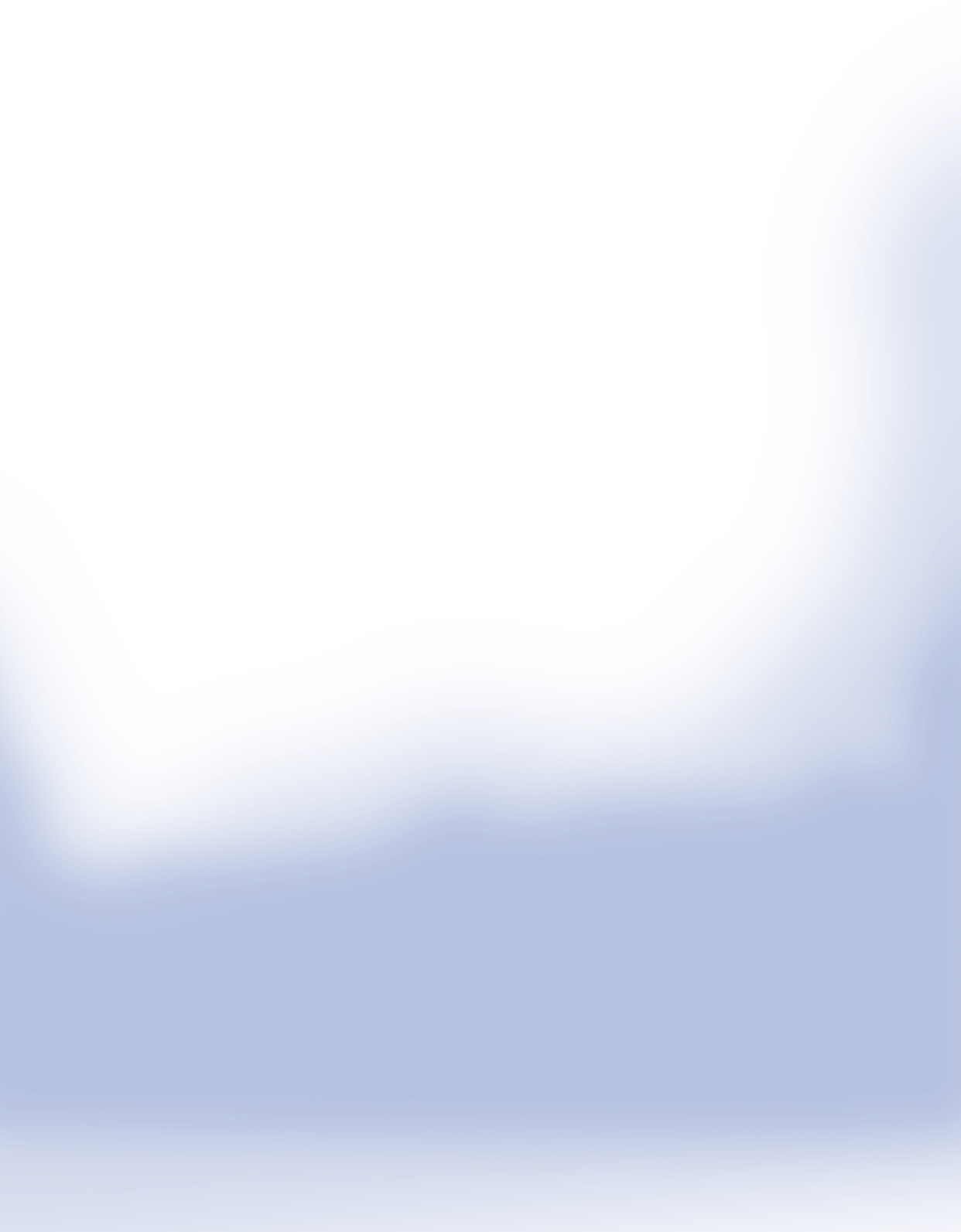 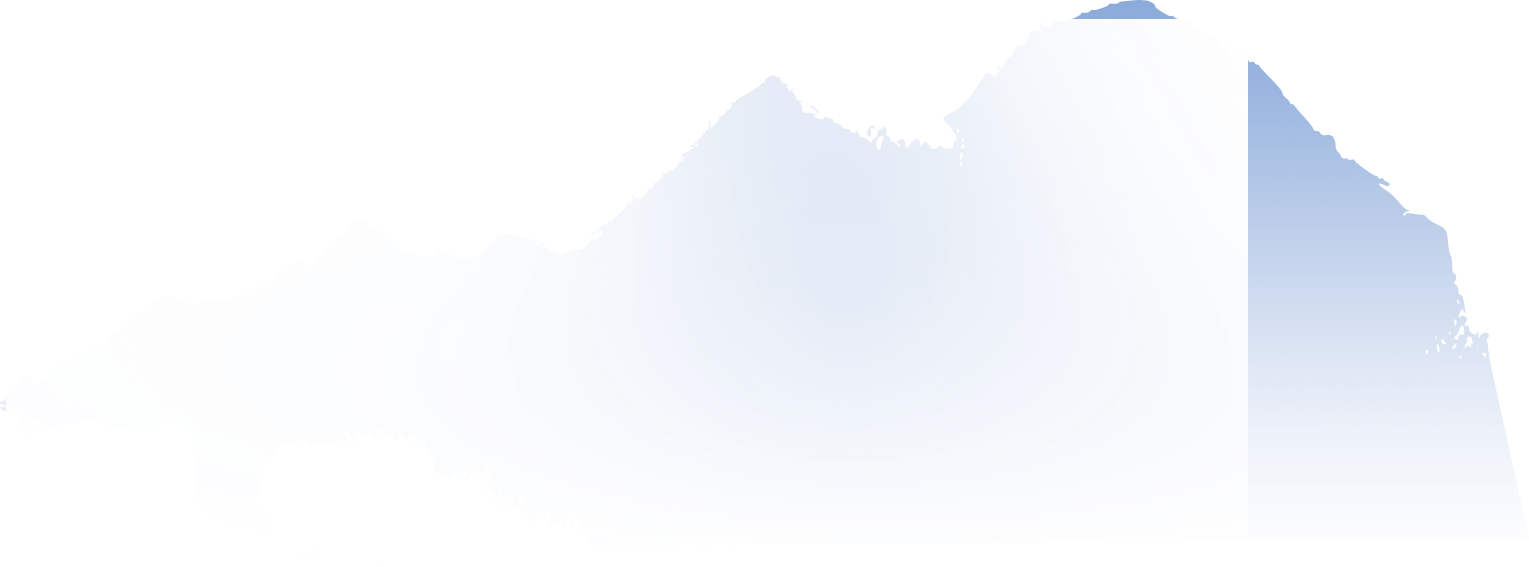 3
最美读书手账评比大赛
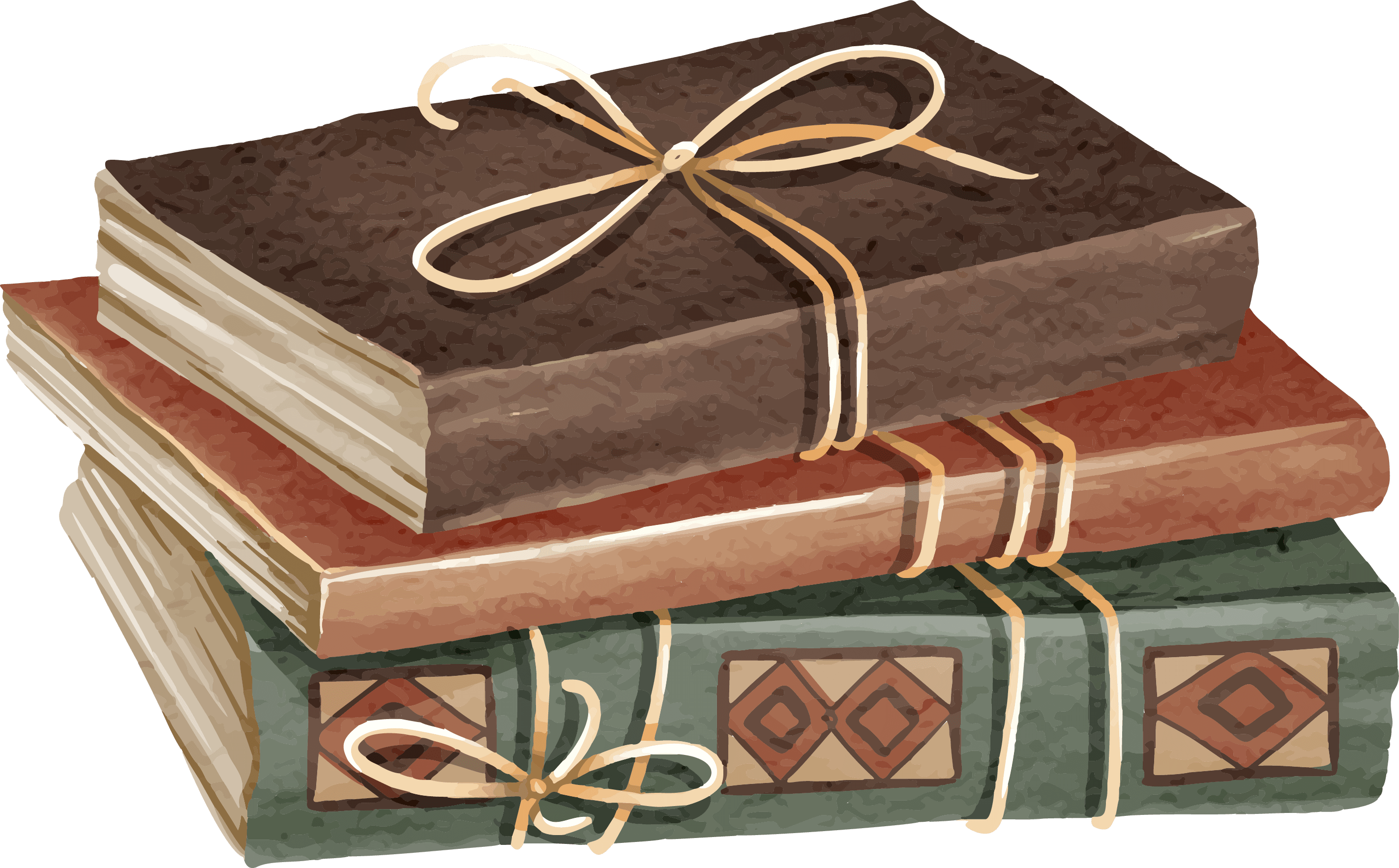 第二阶段：开展系列活动（5-8月）
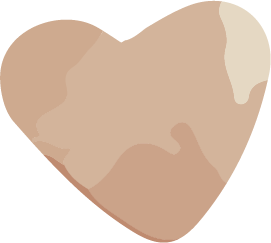 参加对象：
40周岁以下教师
读书笔记、读书小报、手账、思维导图....
最终选出20 篇最美读书手账。
6月20日前完成
（微信推送：高云。展板布置：王佳佳、盛蕾）
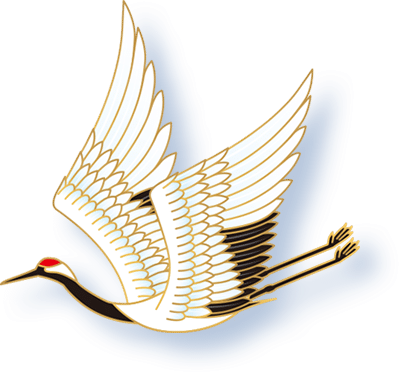 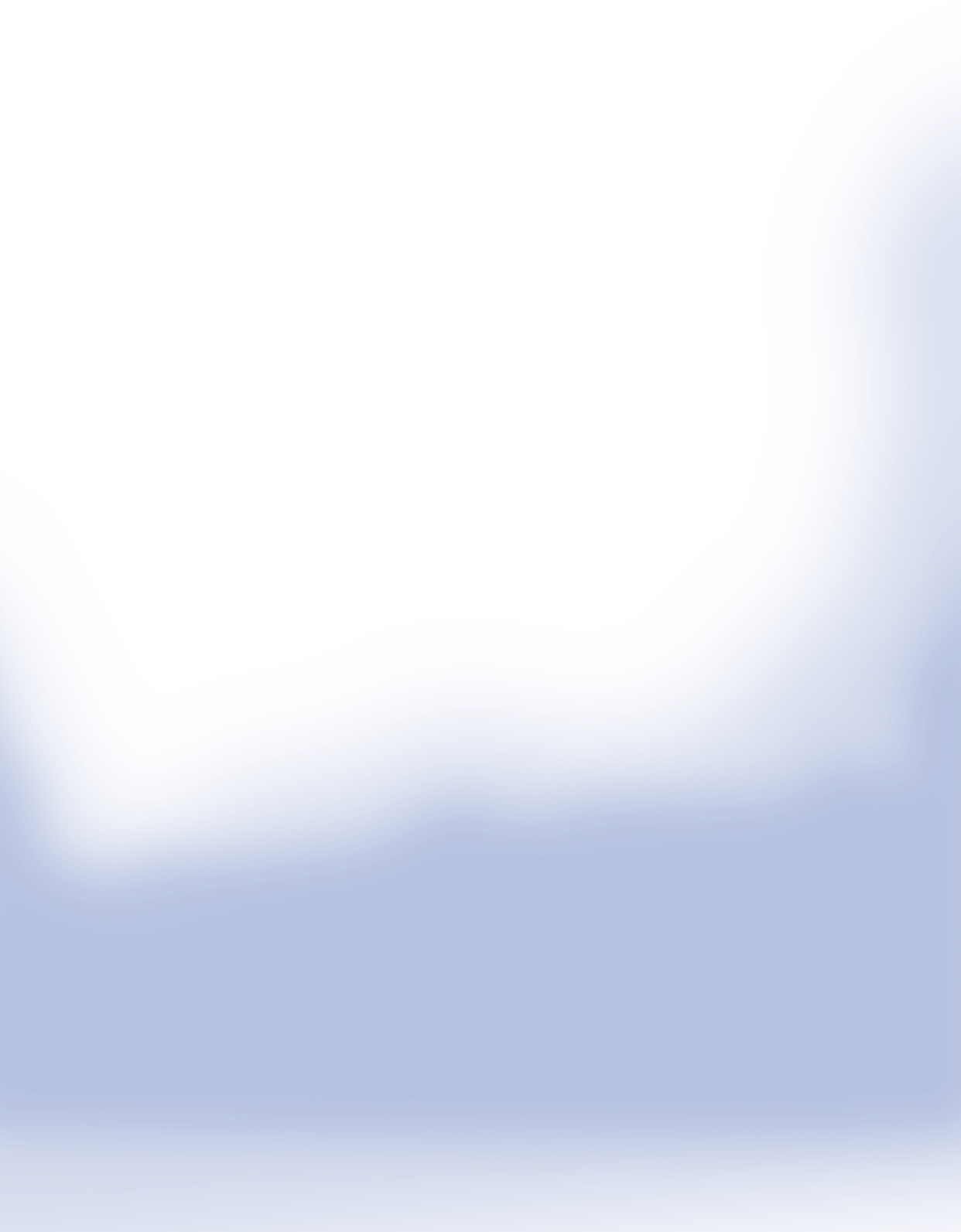 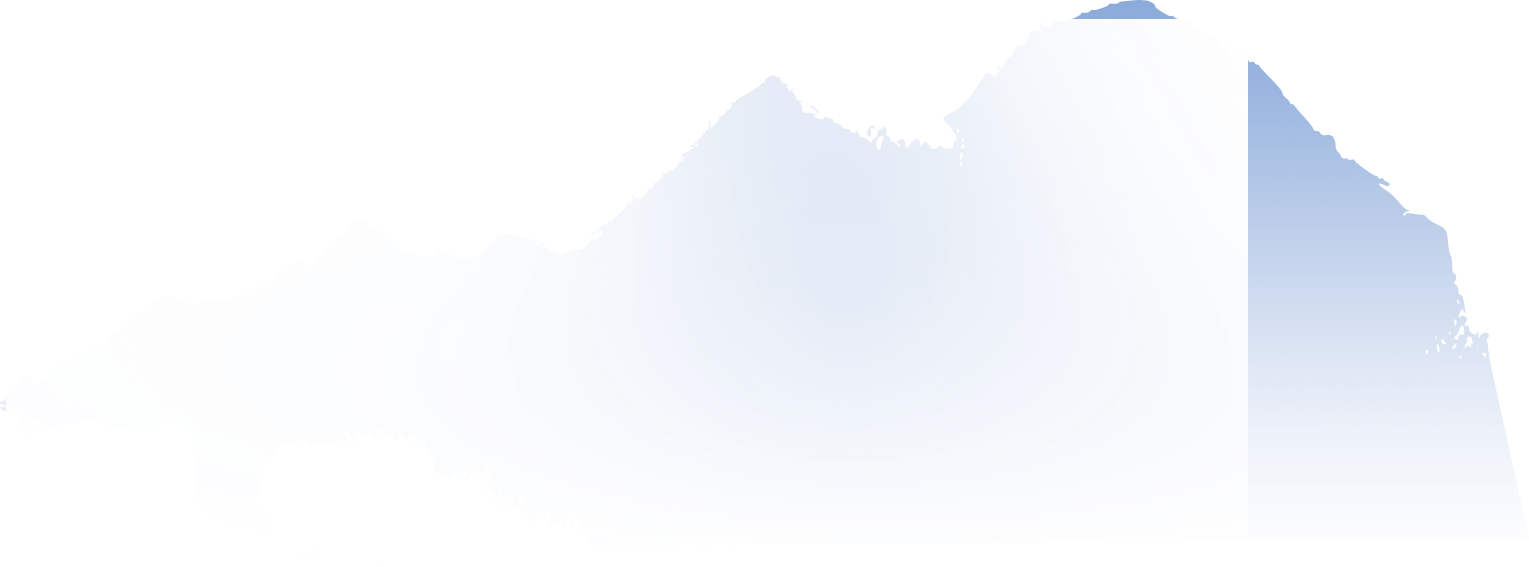 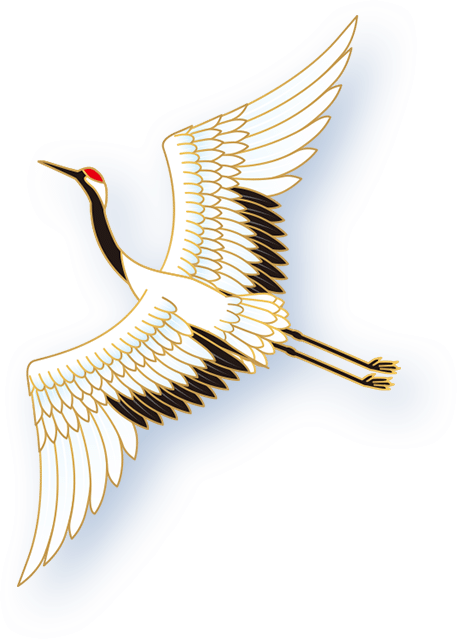 感谢聆听
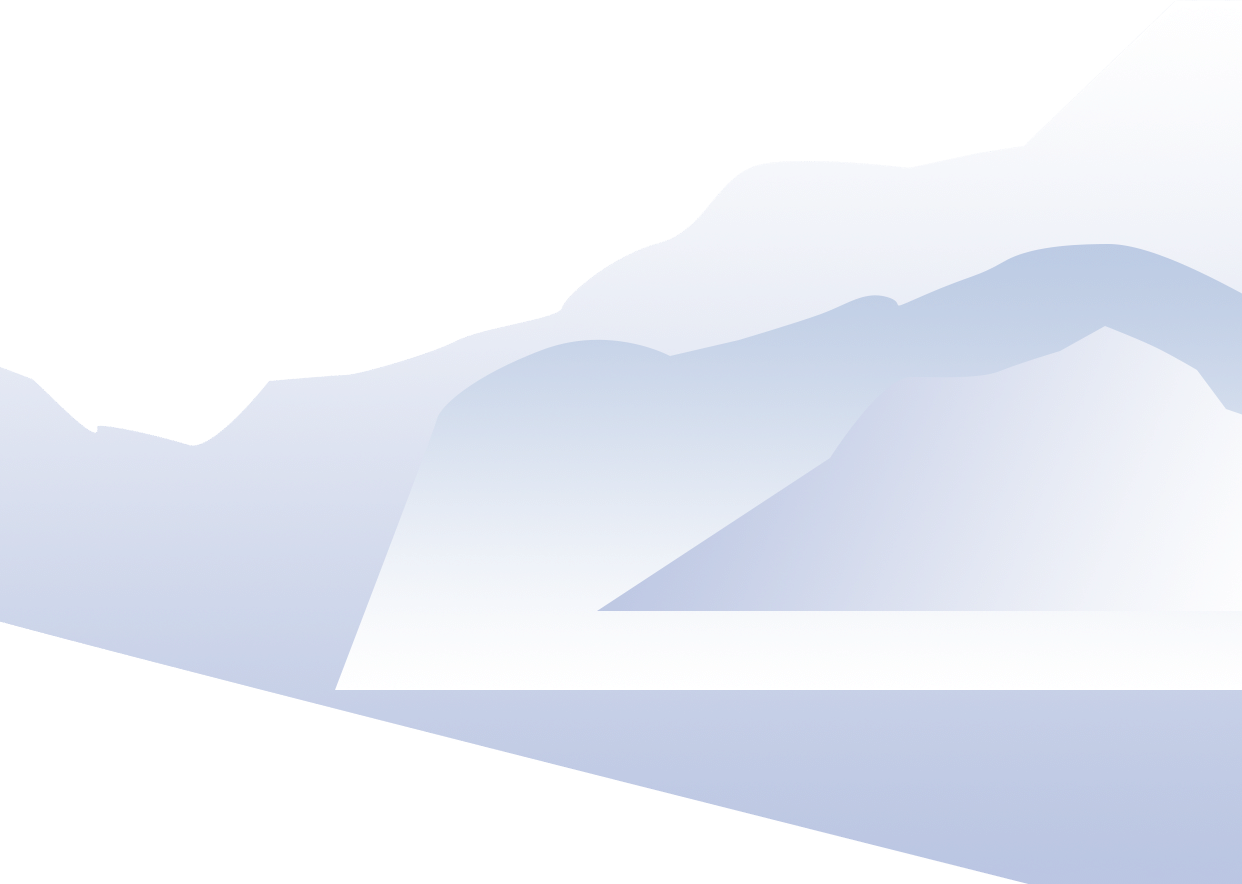 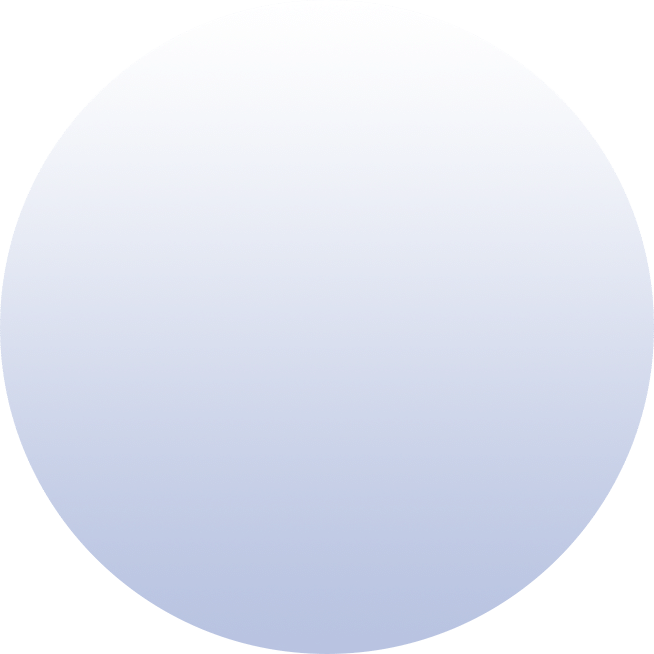 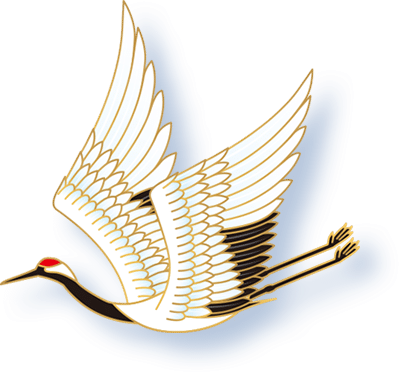 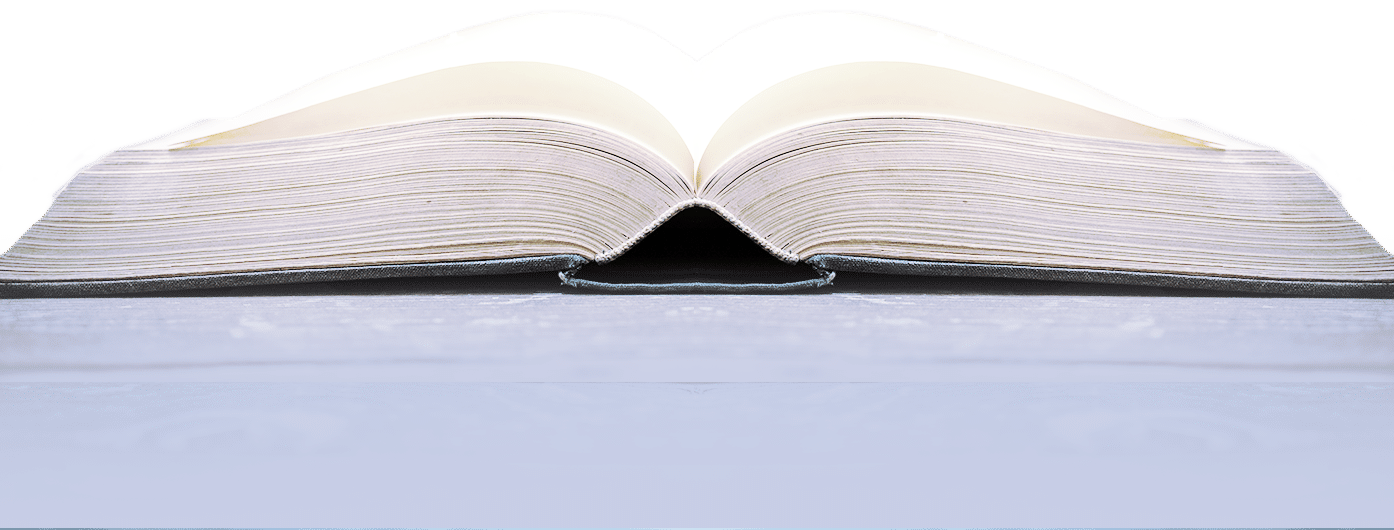